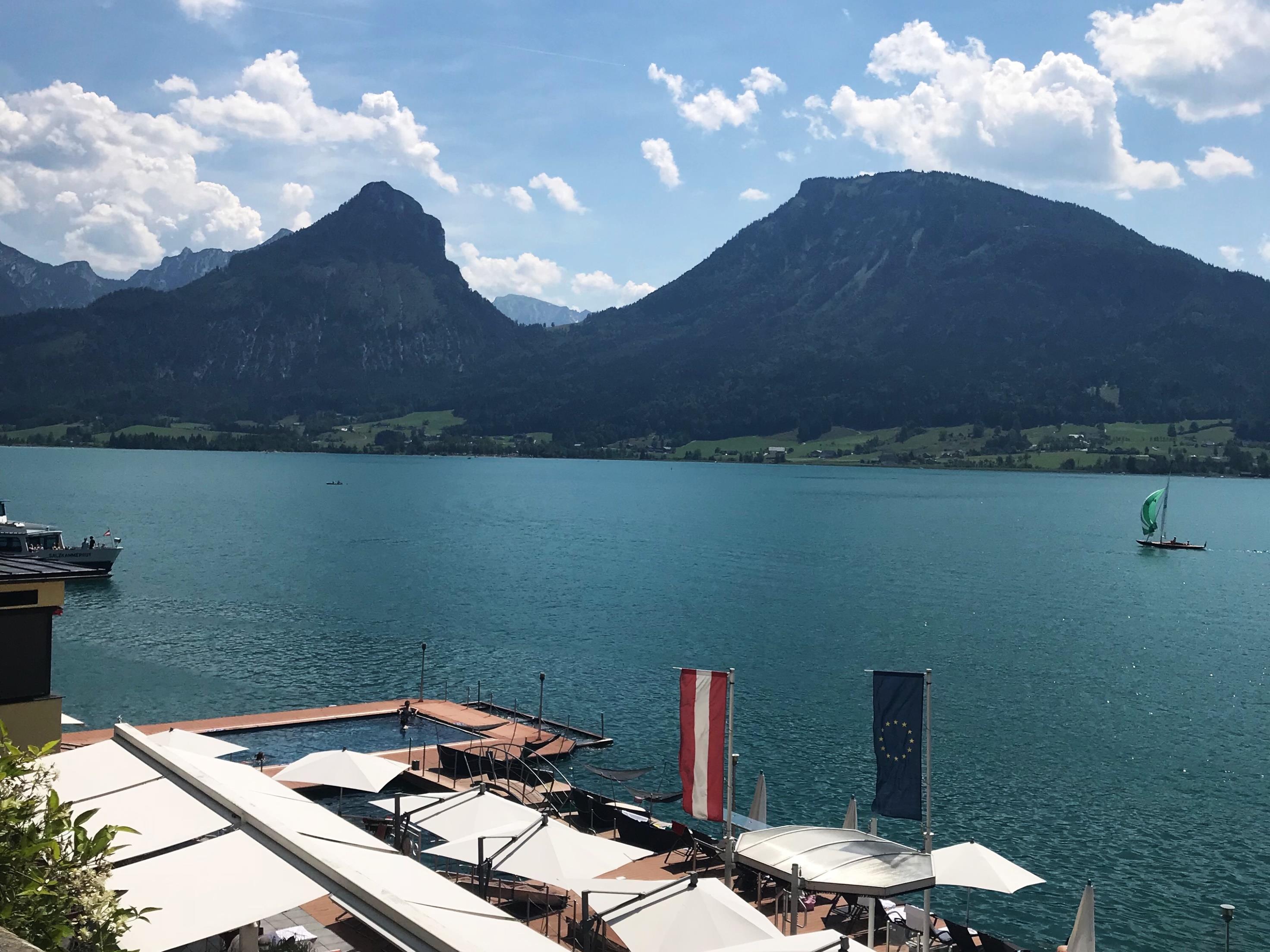 区芷菱 Y4 财务学
林欣怡 Y4 人力资源管理
严栩杰 Y4 影视学
Summer school-University of Vienna
衣食住行
娱乐活动
心得体会
准备工作
课程参与
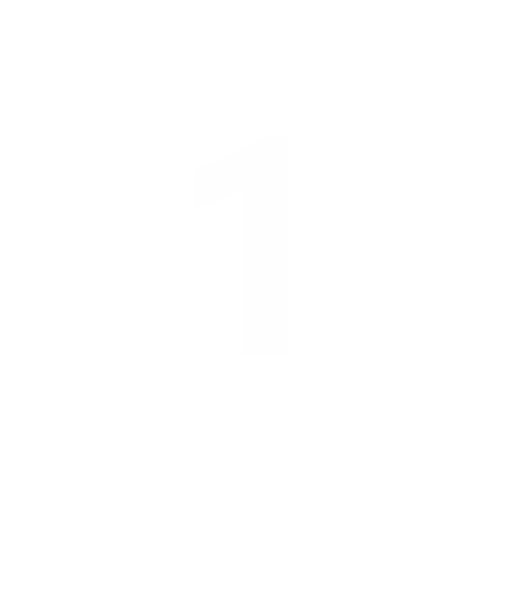 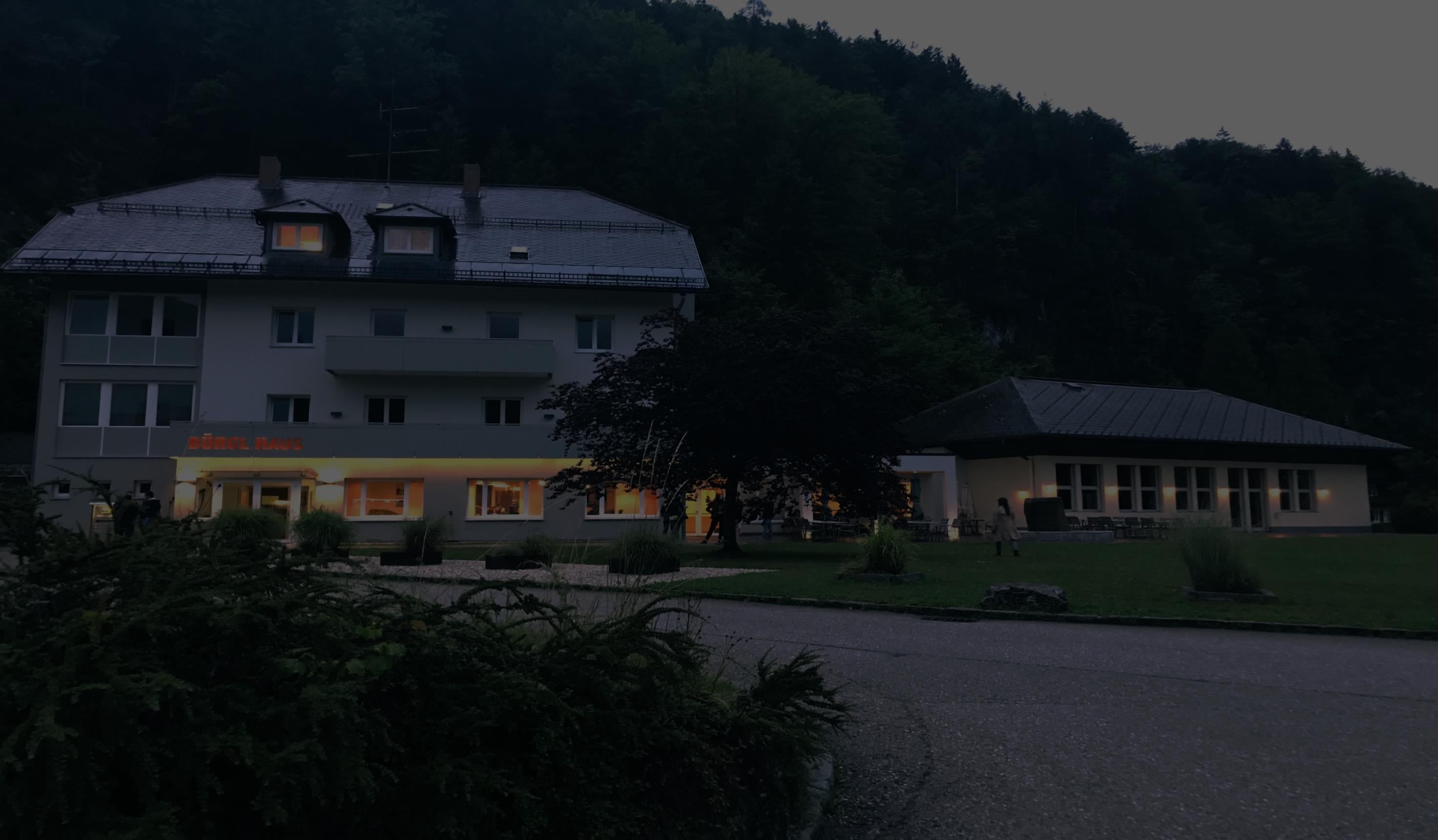 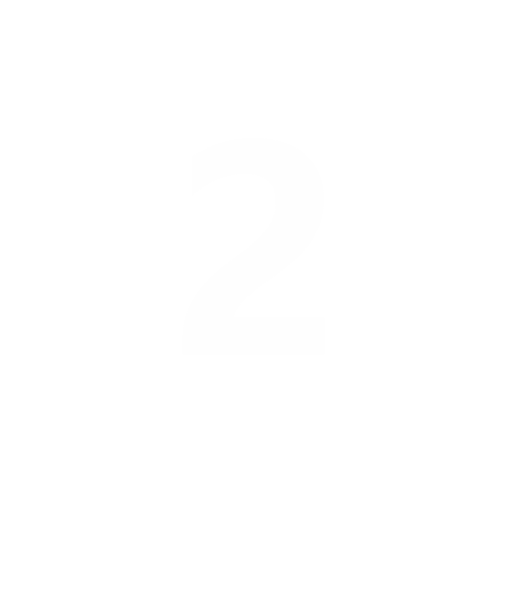 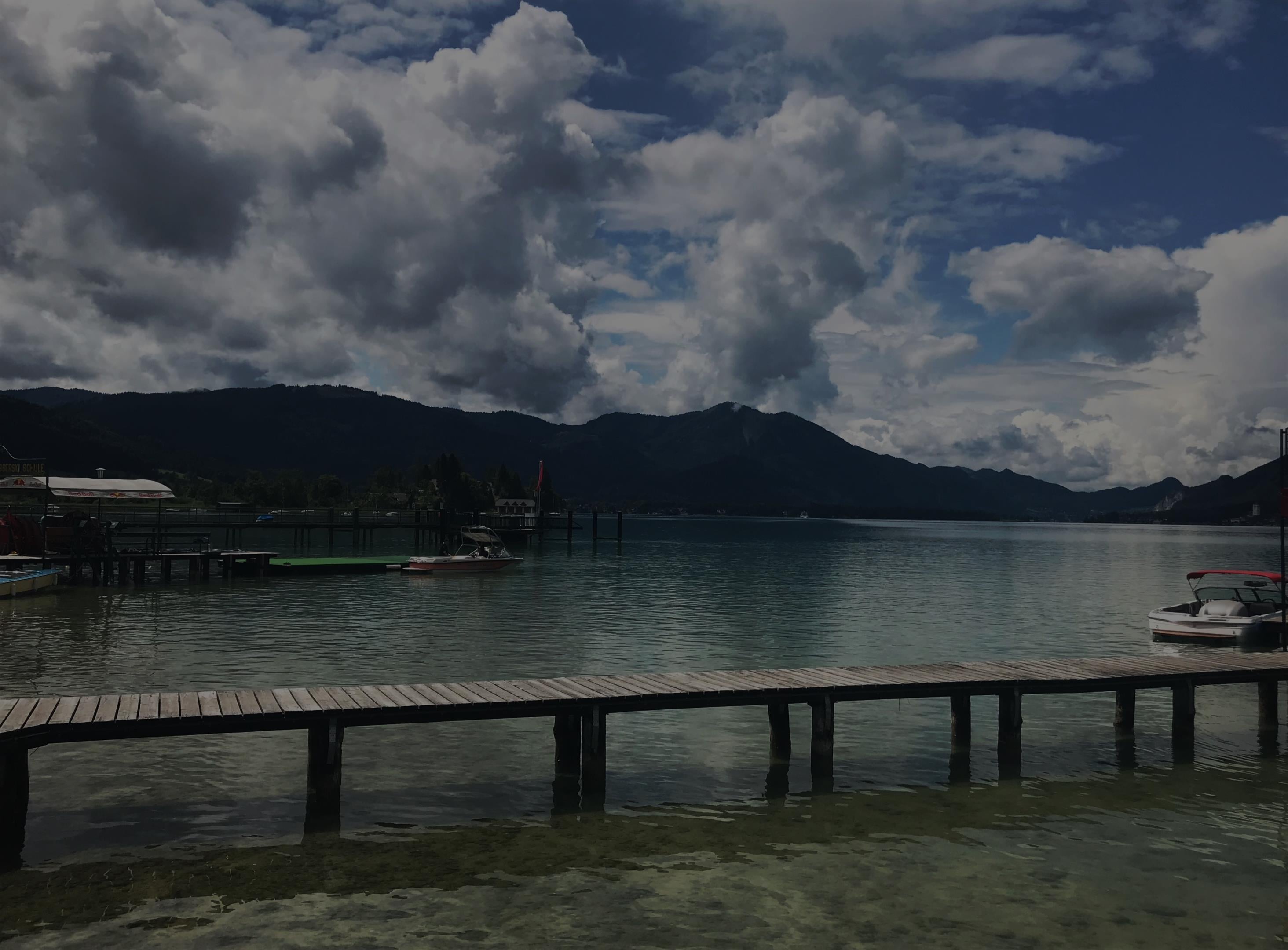 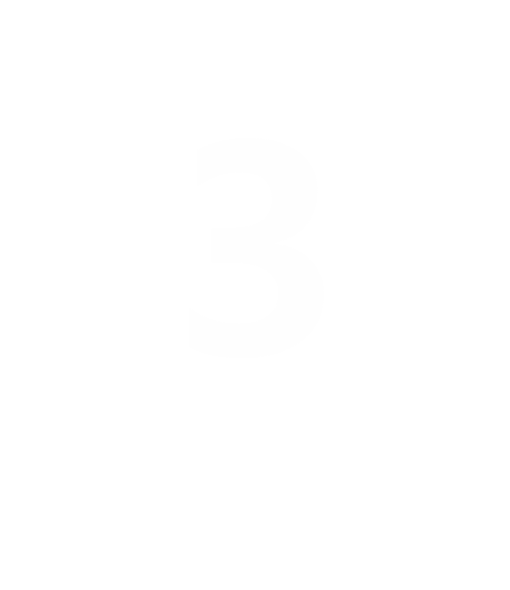 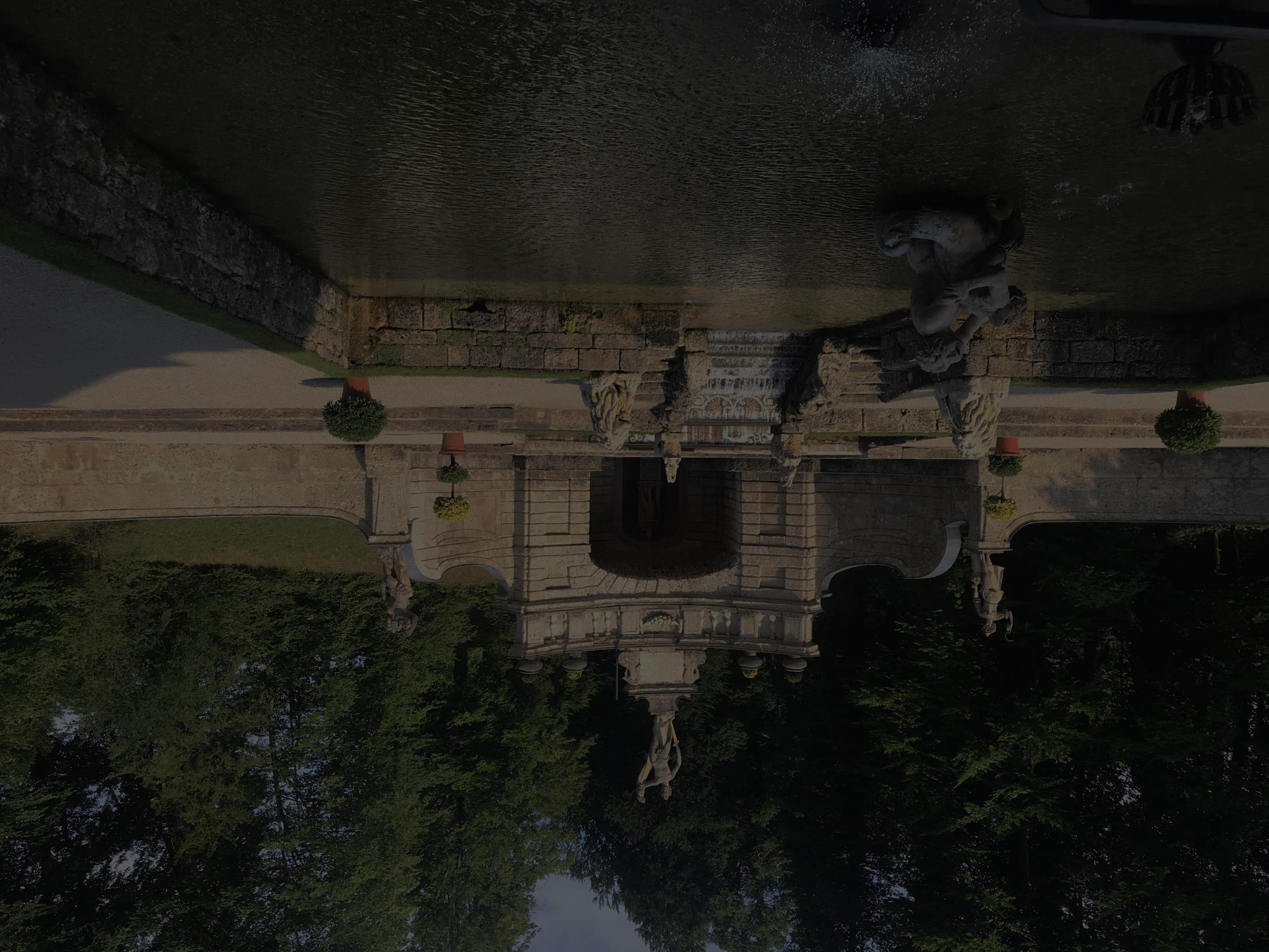 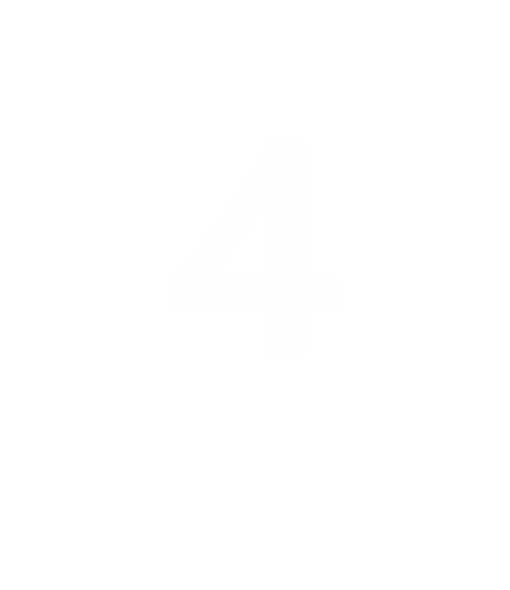 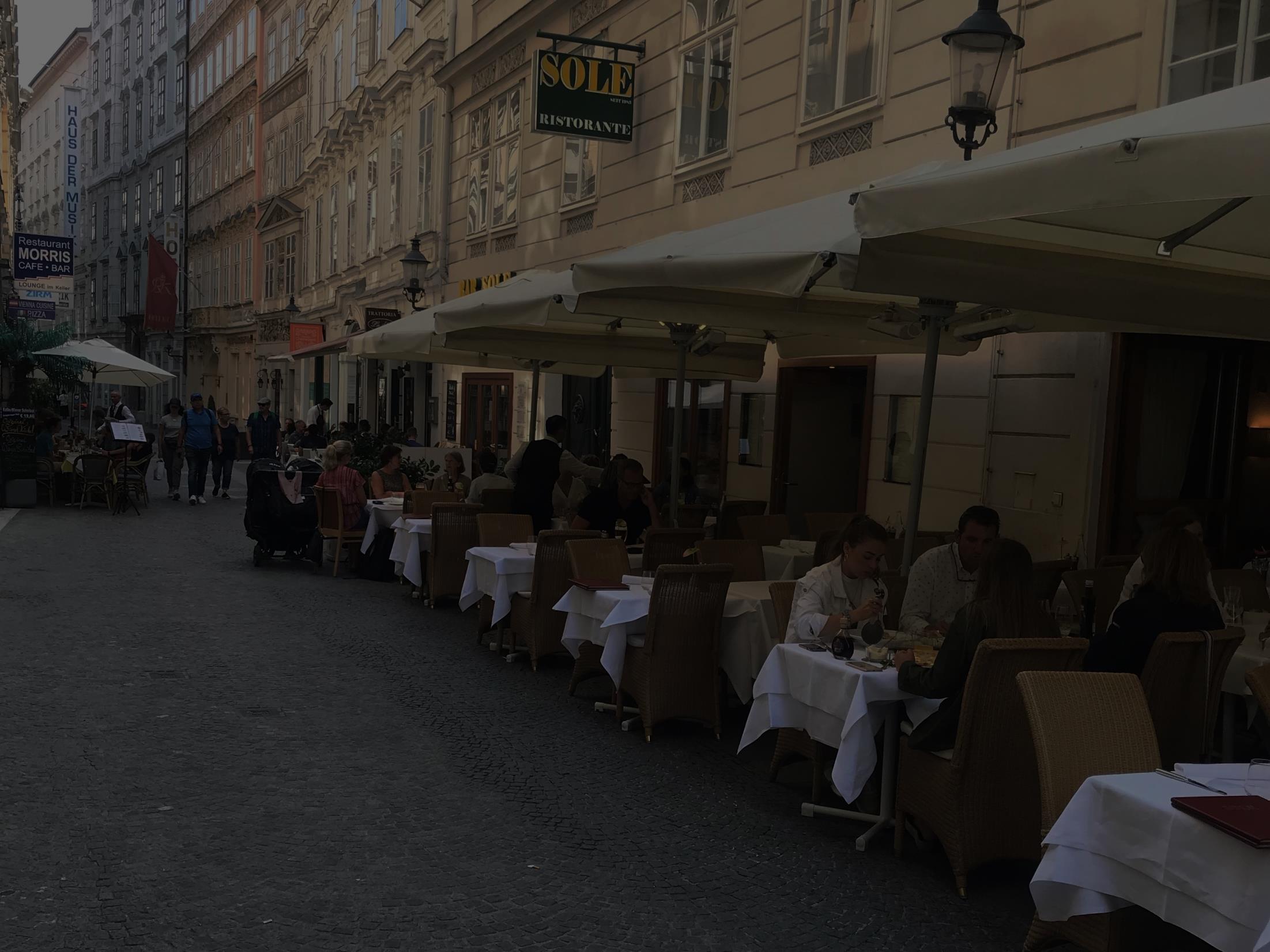 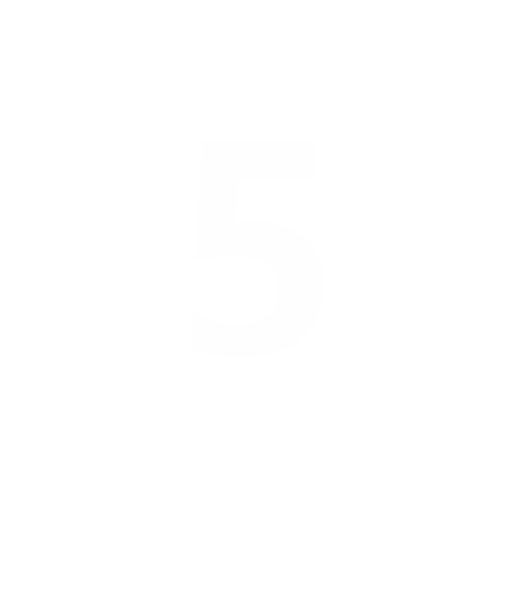 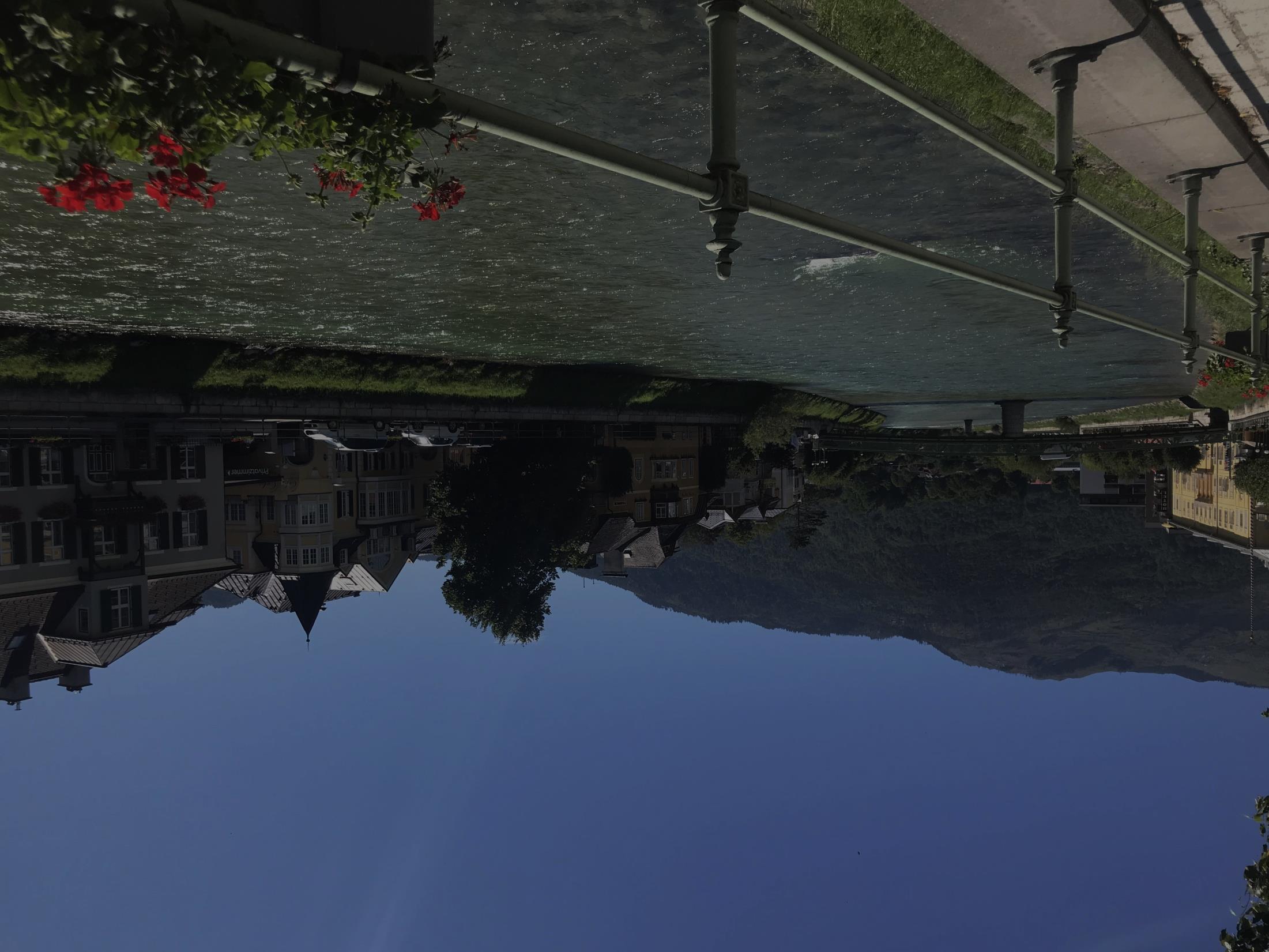 1
1
准备工作
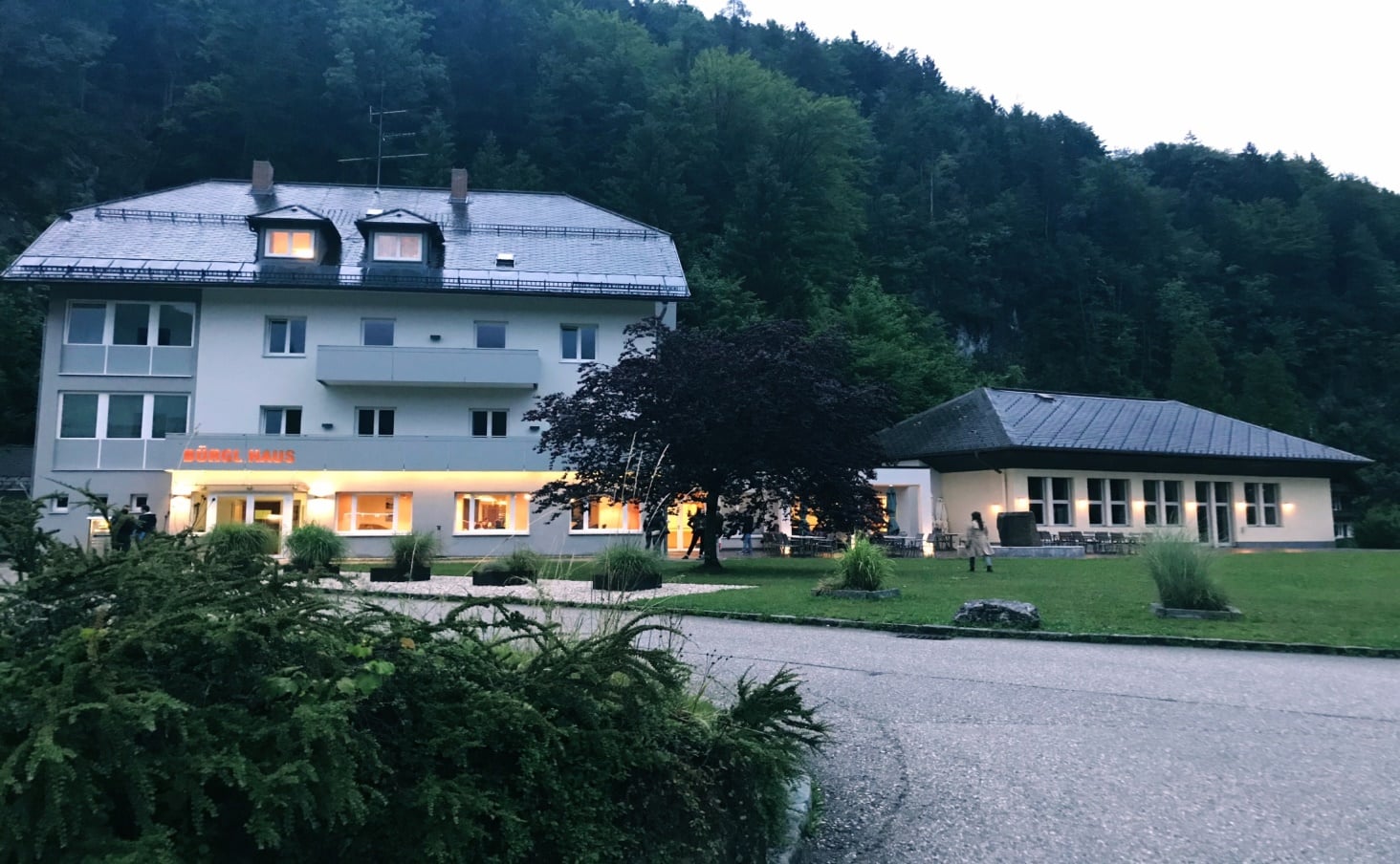 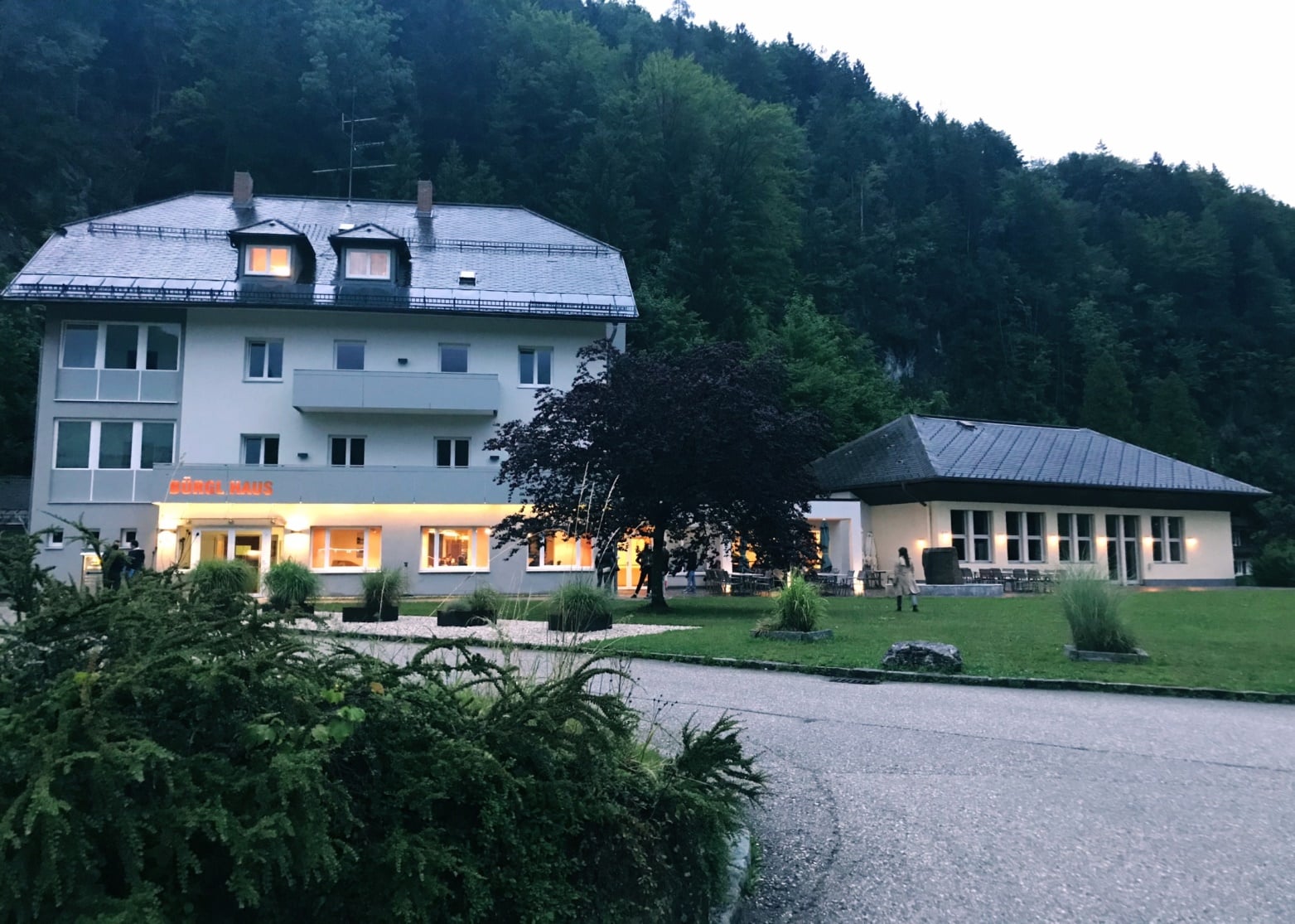 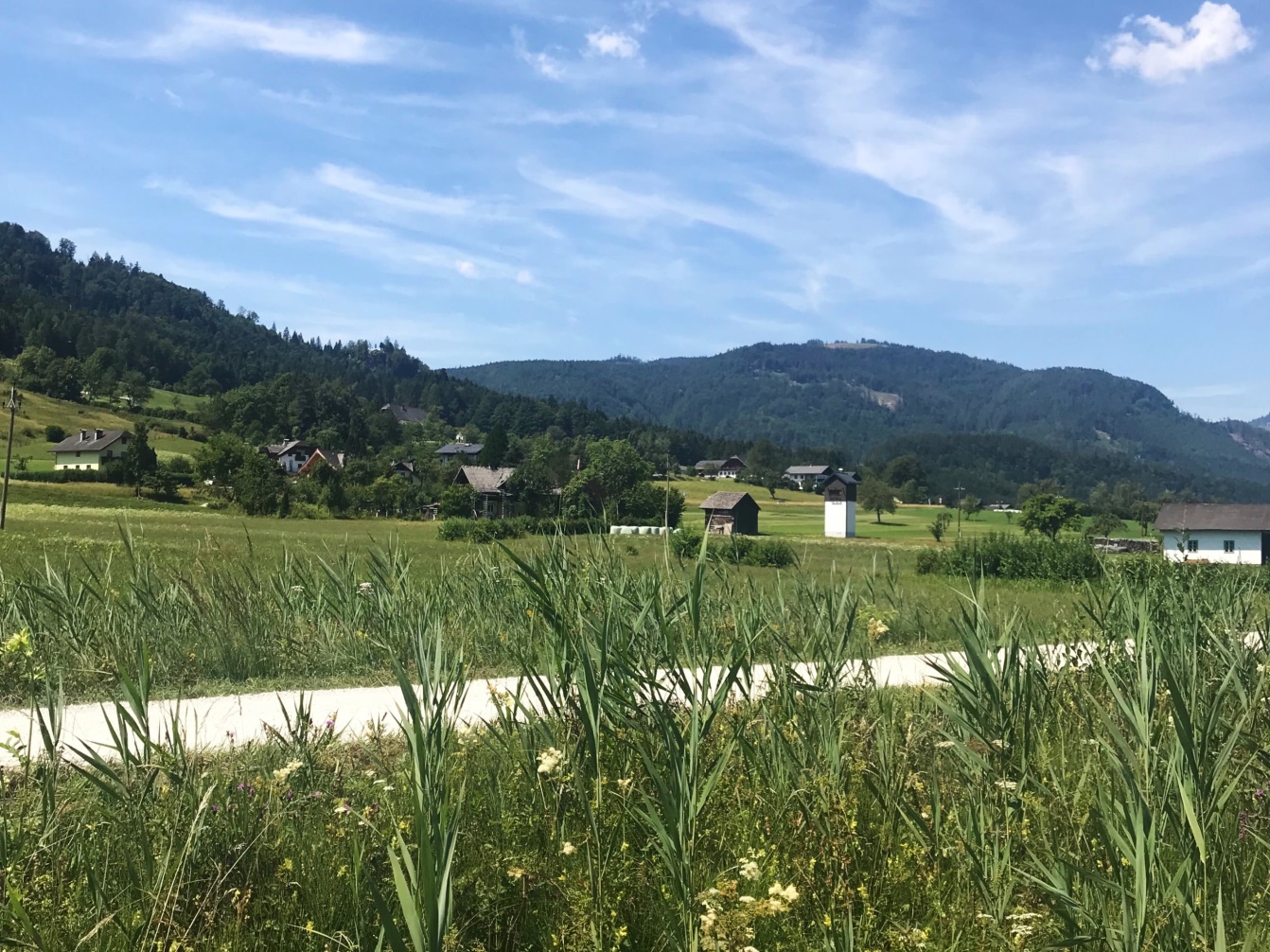 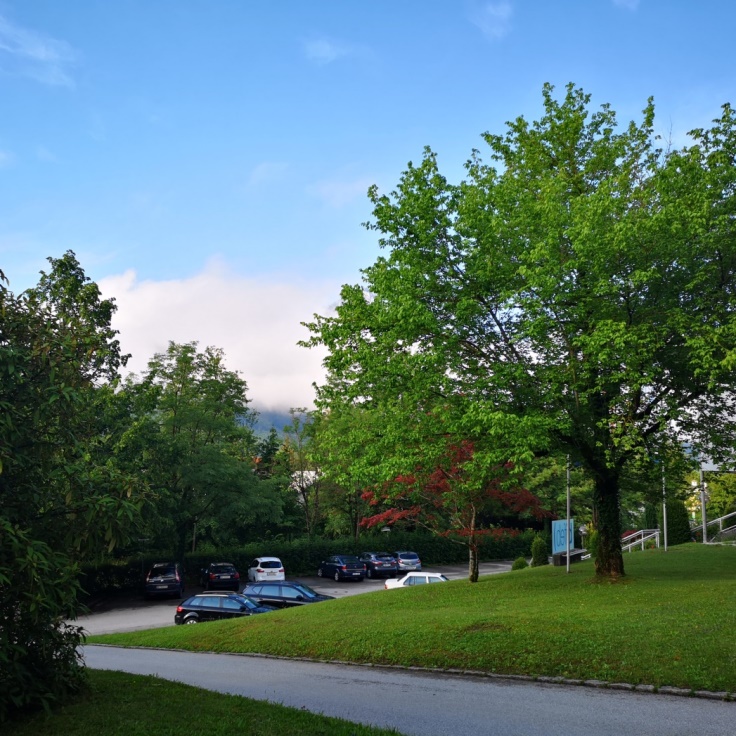 Summer school简介
    -地理位置：Strobl-Wolfgang（不是在Vienna）
    -建立：70年
    -课程：法律，历史，德语，etc.
申请签证材料&打指纹
行李准备：便携热水壶，转换插头，毛衣/厚外套，正式的衣服，etc.
行李托运限重：23kg
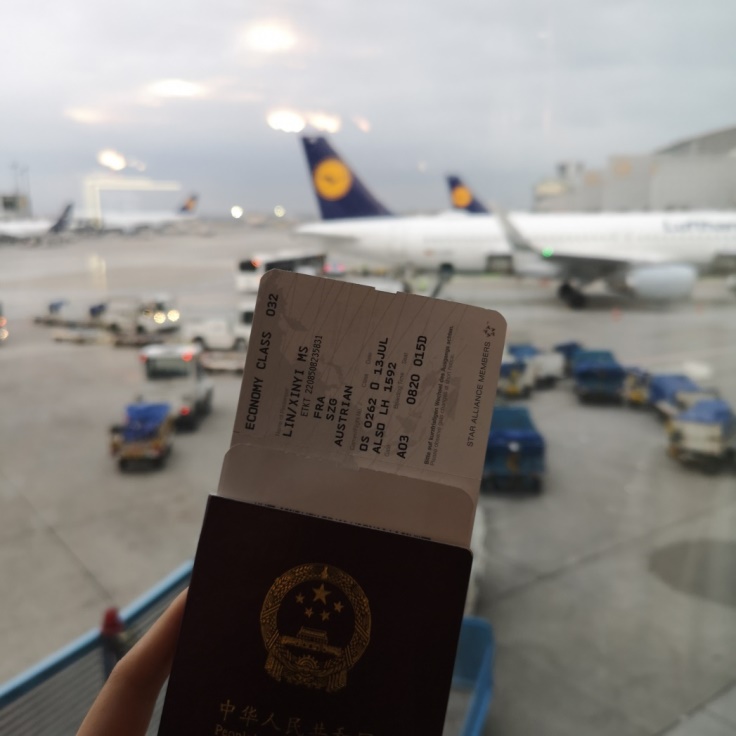 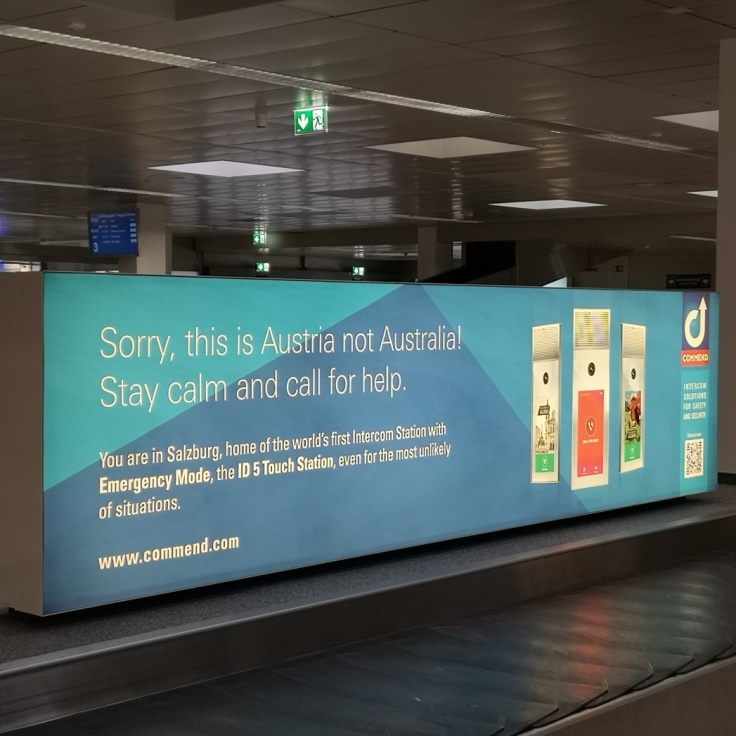 2
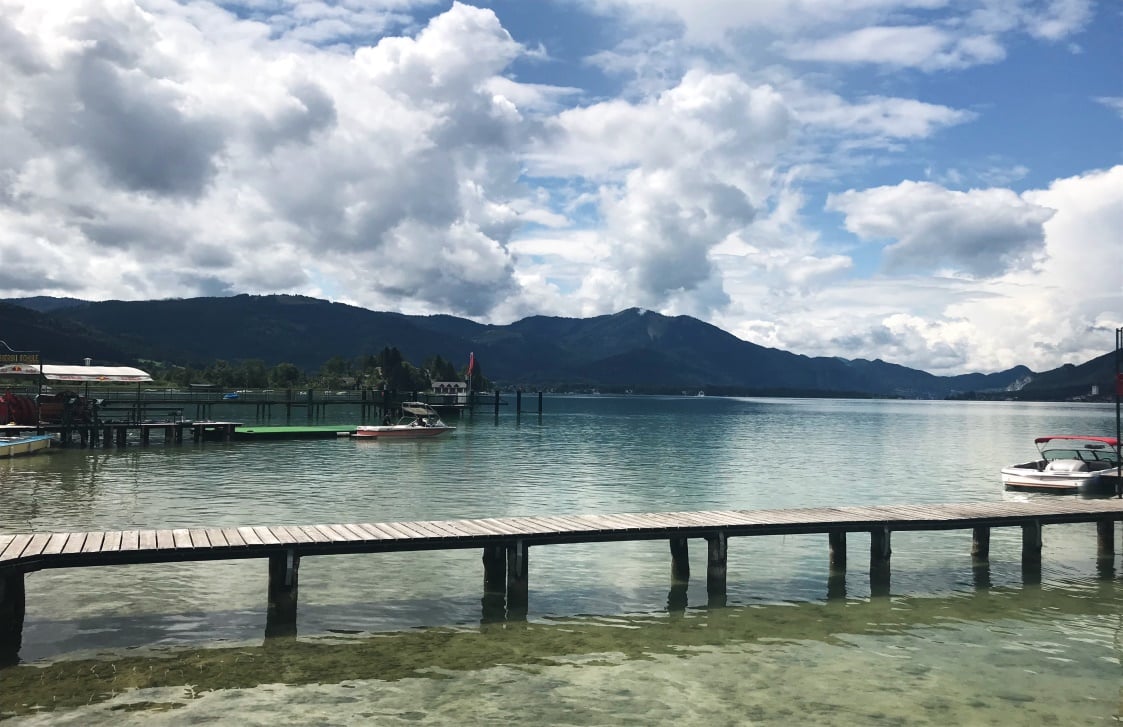 2
衣食住行
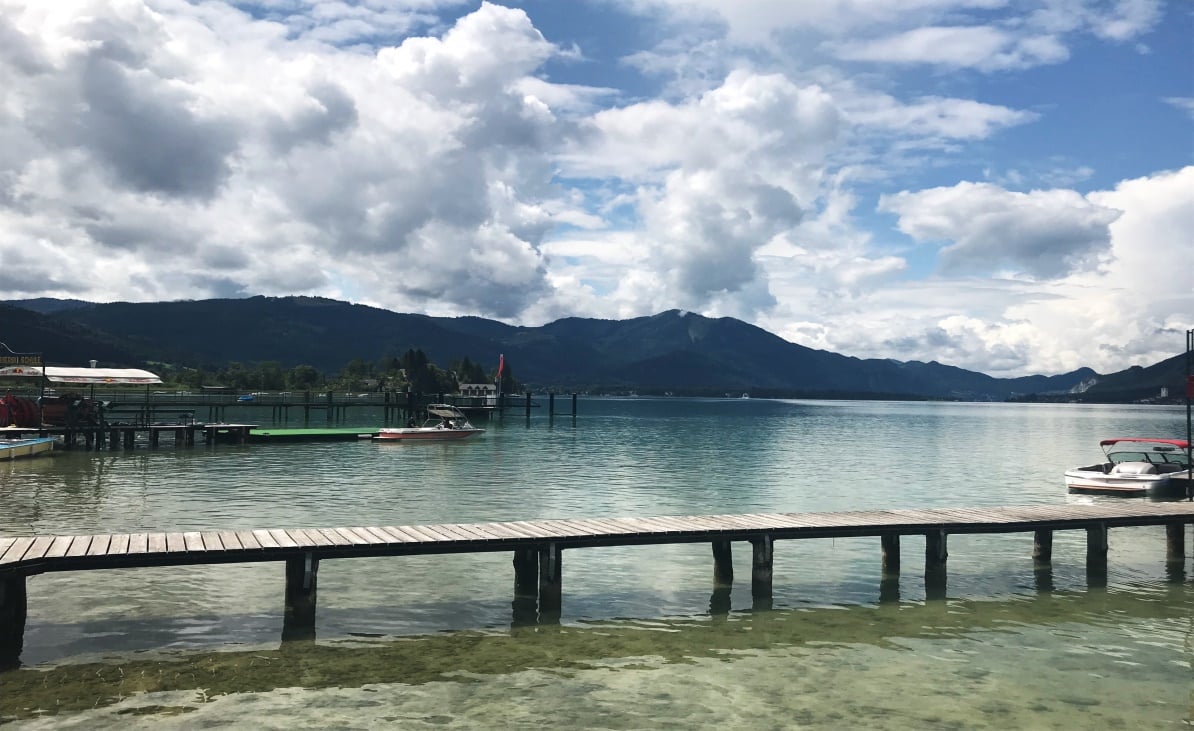 温差大，早晚冷中午热
下雨
正式的衣服（男生西装，女生正式一点的裙子鞋子）
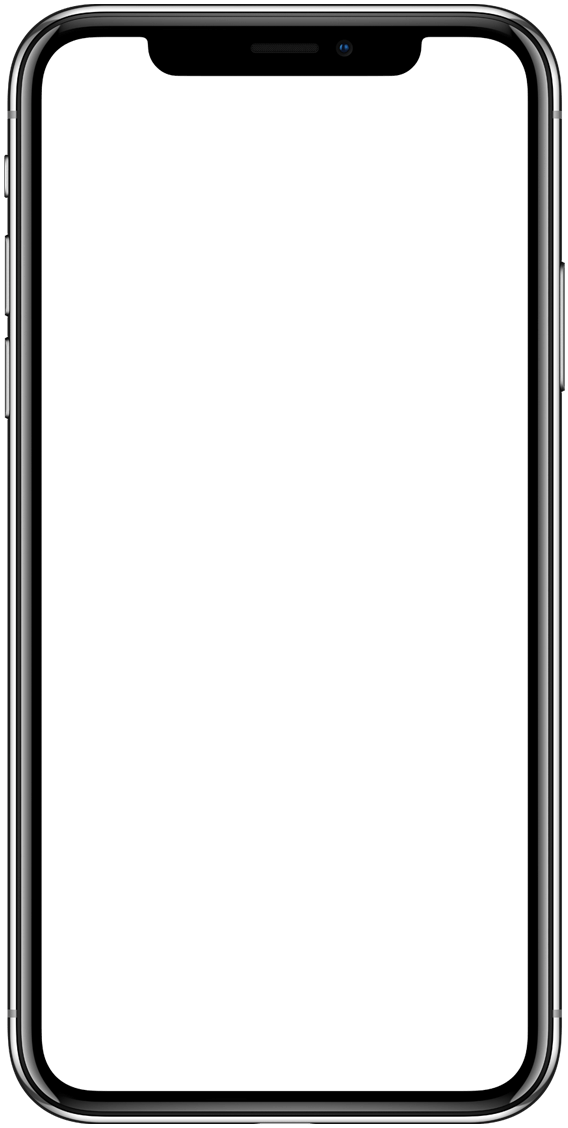 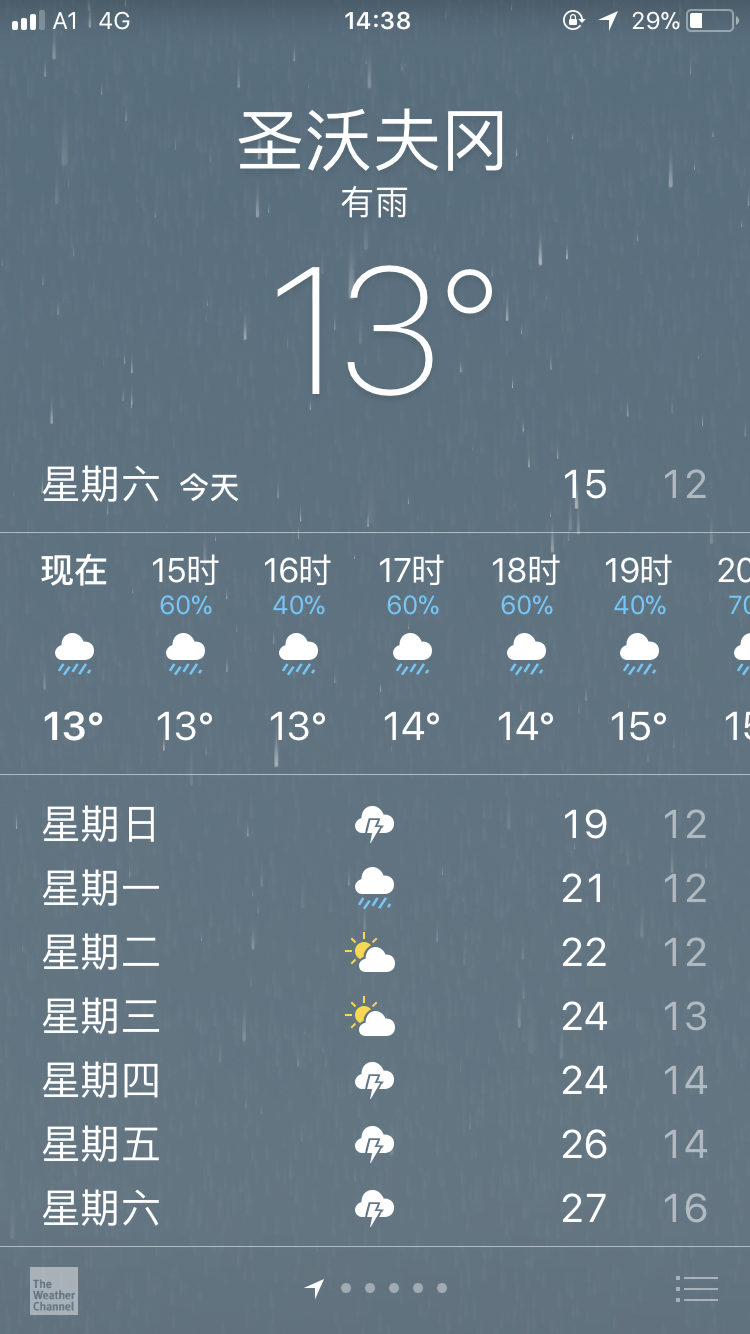 衣
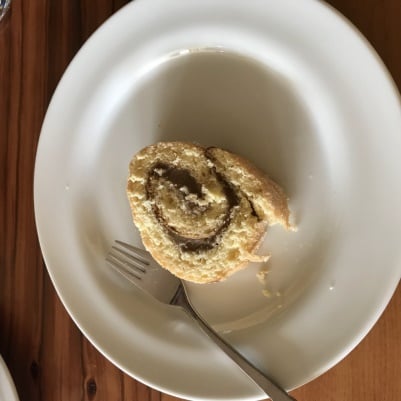 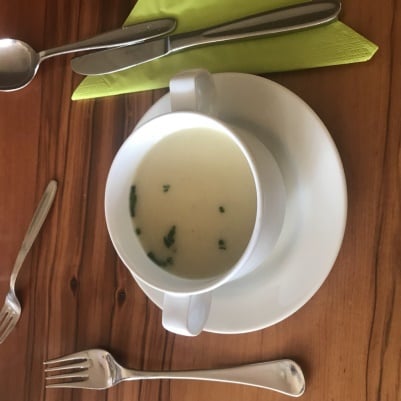 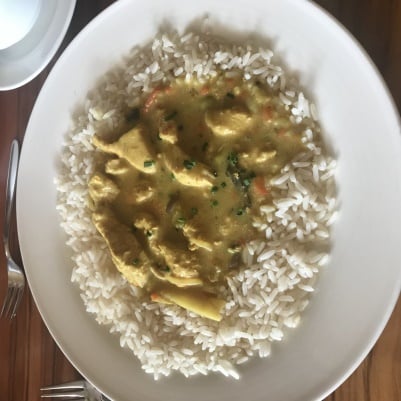 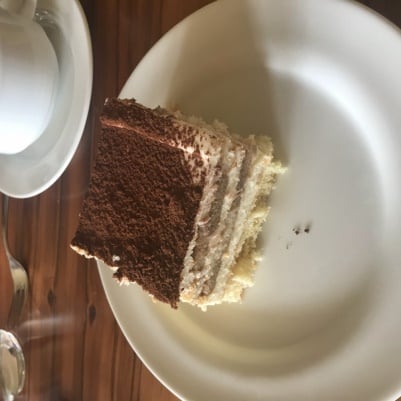 早餐：自助
午餐：三道菜，汤+主菜+甜品
晚餐：不同主题的自助
食
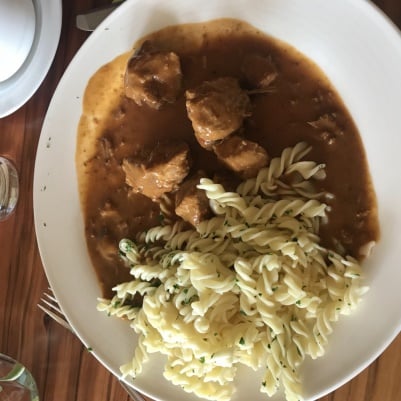 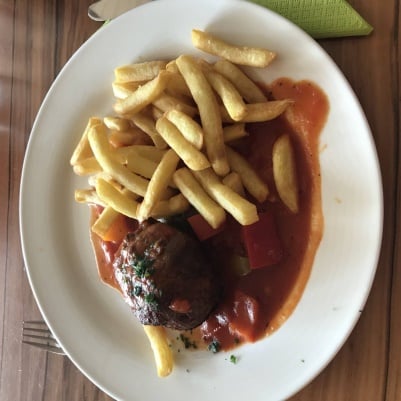 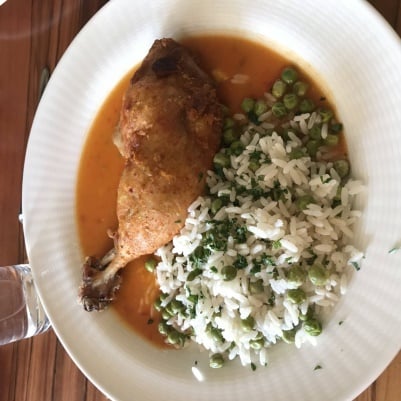 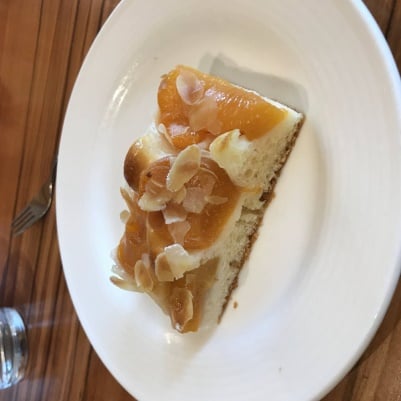 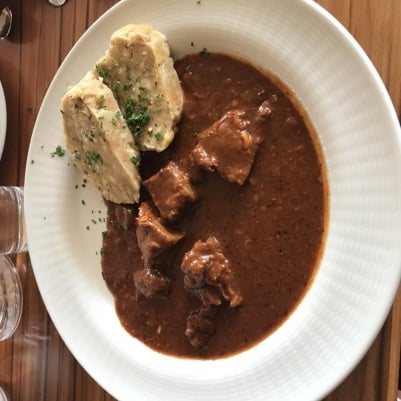 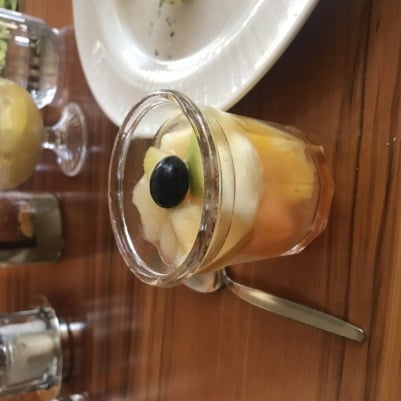 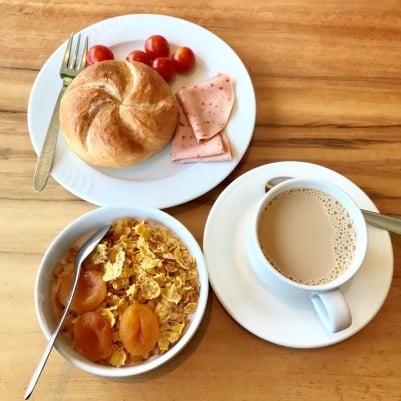 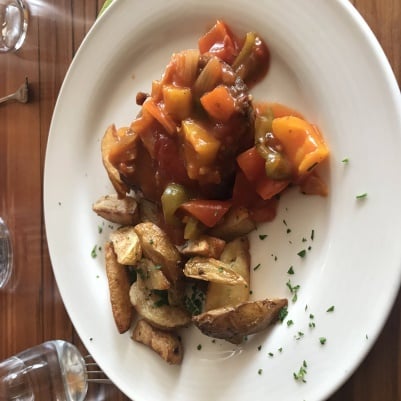 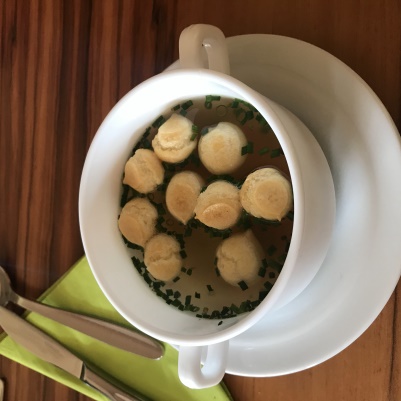 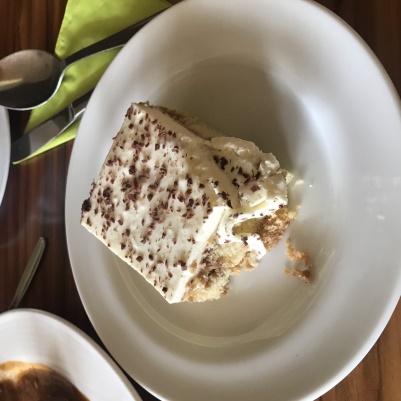 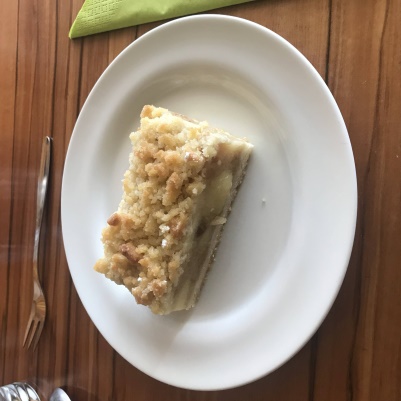 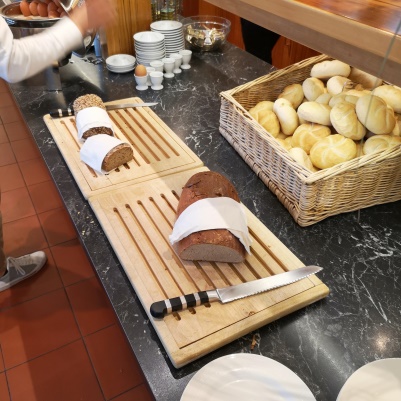 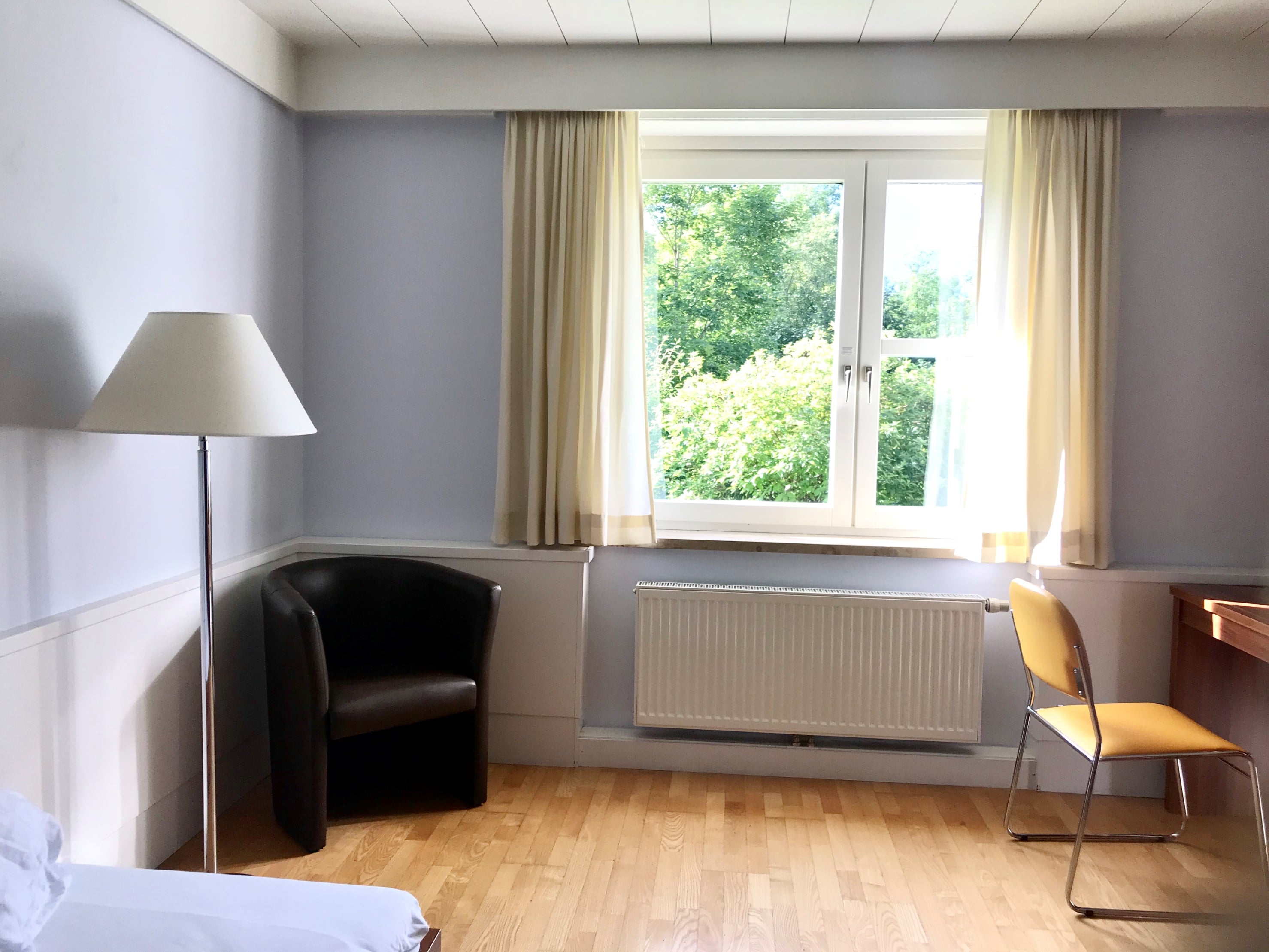 住
单人间or双人间
room service
洗衣服务

Strobl镇
小超市，饭店，雪糕店，水上活动，etc.
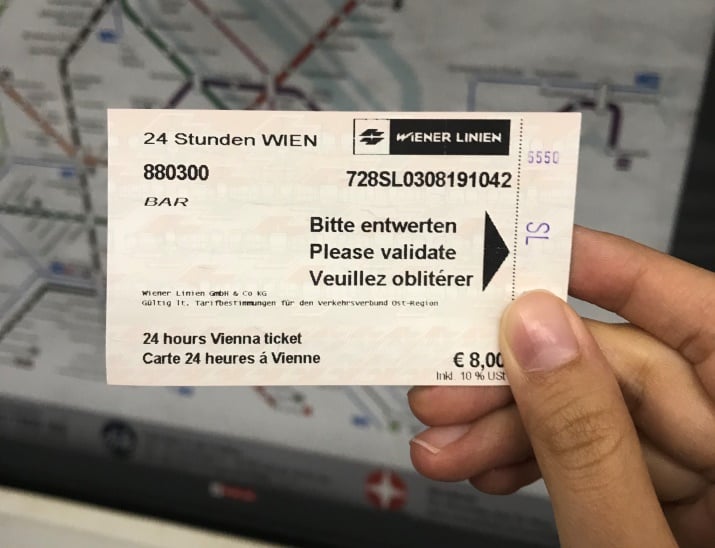 行
Summer School到Strobl镇上：走路五六分钟左右
去其它地方：
    -只有一个公交车站（注意时间）
    -坐公交到萨尔茨堡+火车，火车很方便，去德国也很近
    -湖边有ferry可以去周边玩
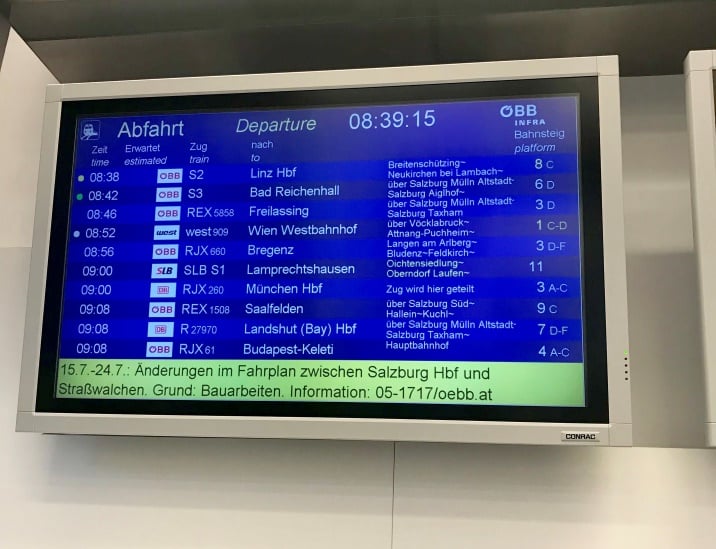 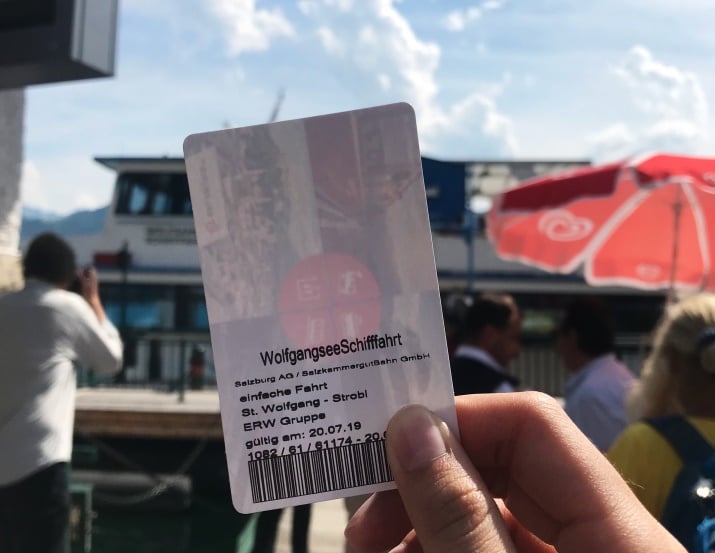 3
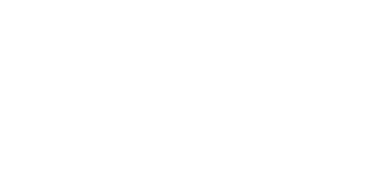 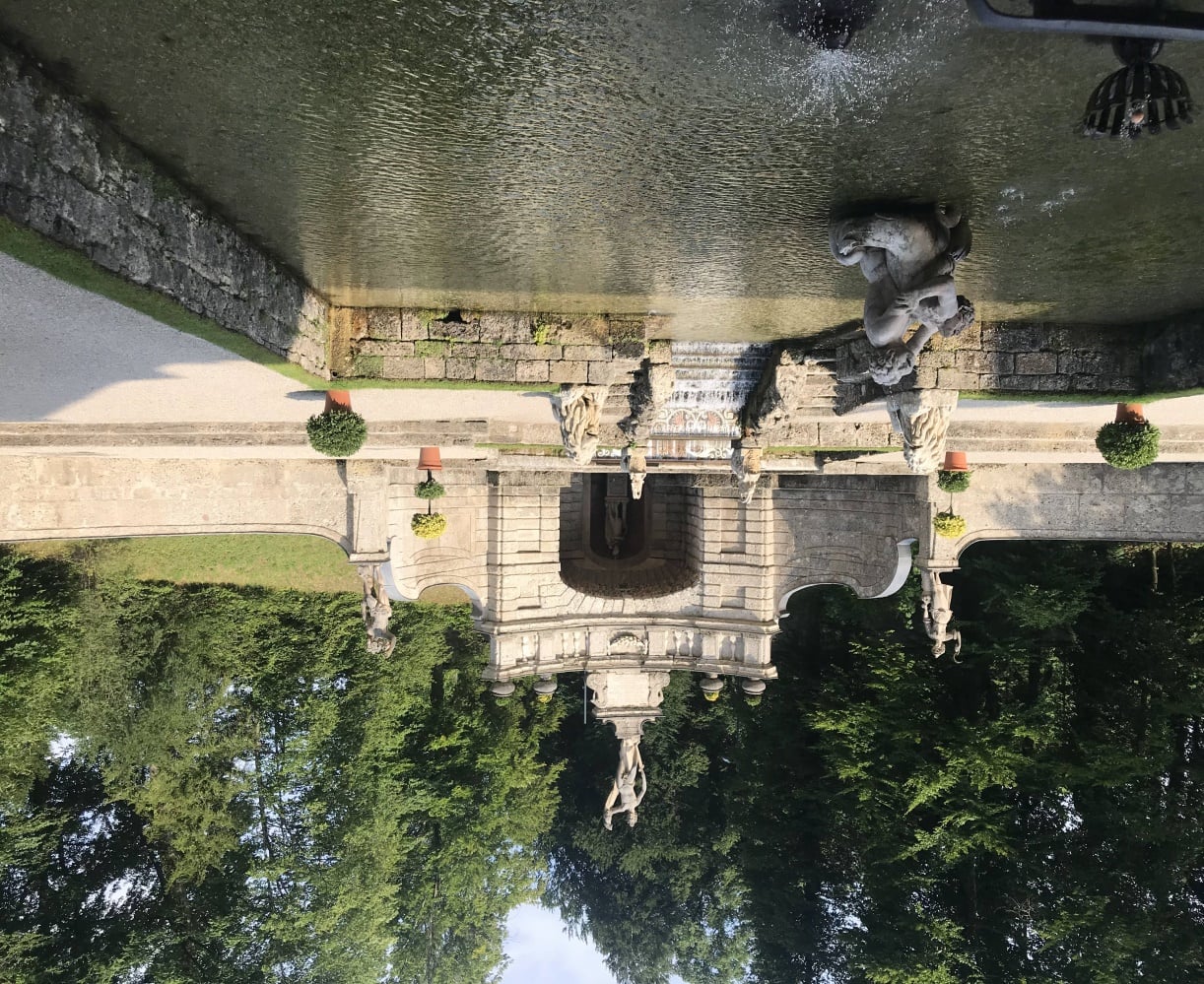 3
娱乐活动
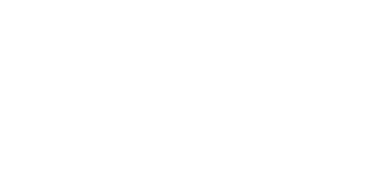 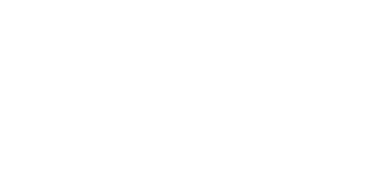 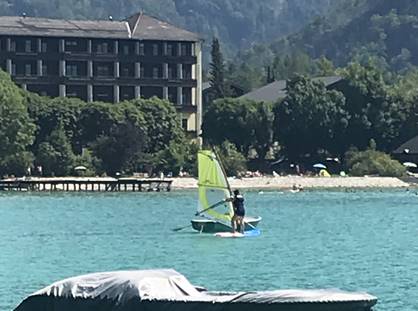 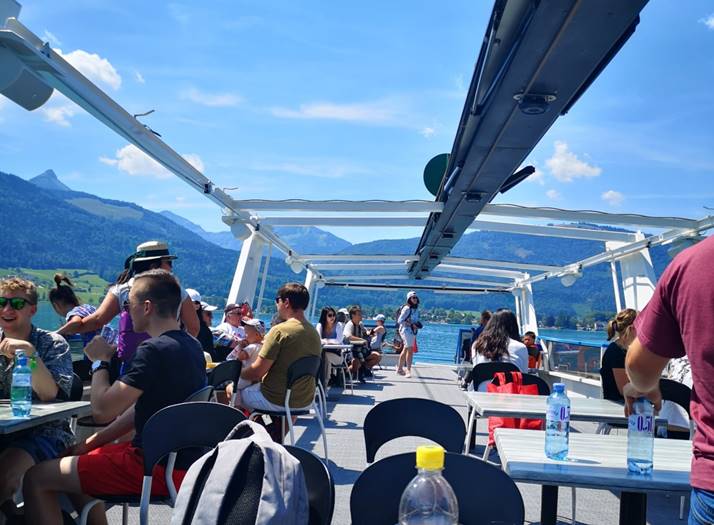 在校：
体育（帆板、网球；篮球，健身，排球，乒乓球比赛）
Dance course，舞会，talent show，烛光晚餐
周末短途旅行，hiking
Chinese Night
免费饮品券 & welcome party
生日
 
 镇上：
雪糕店，当地特色食物（注：要给小费）
教堂音乐会
音乐节-Wisenfest, Seefest
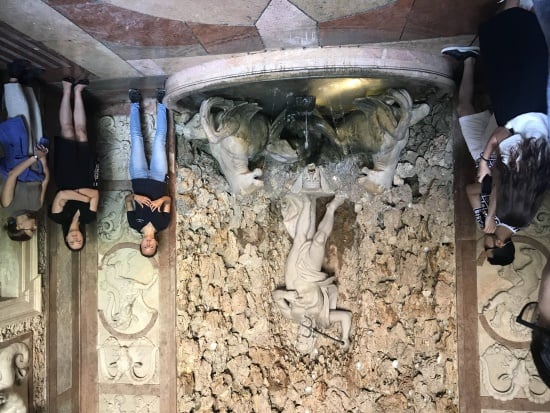 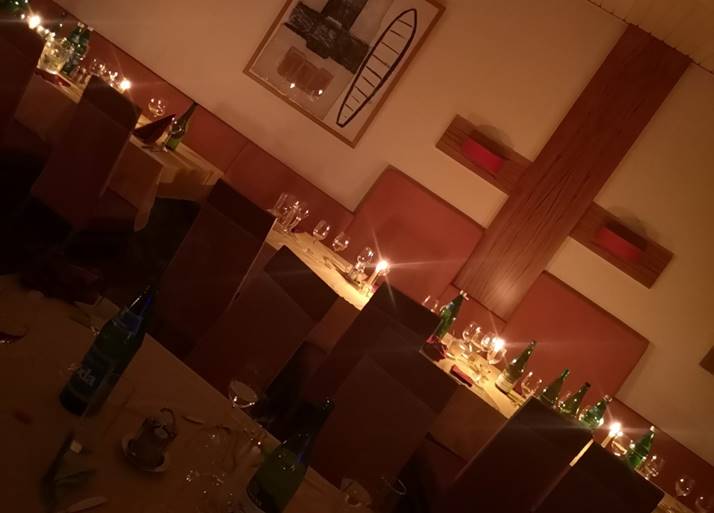 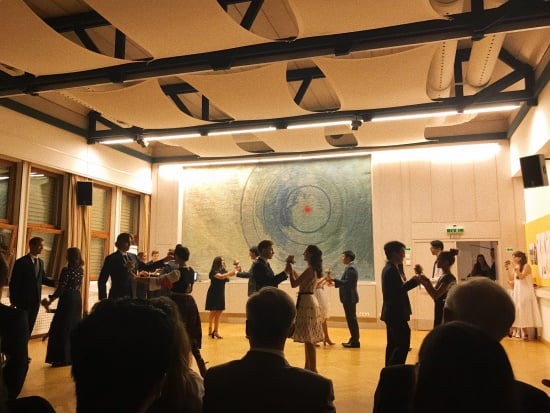 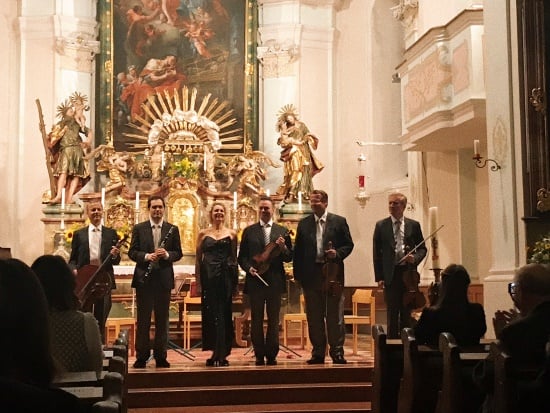 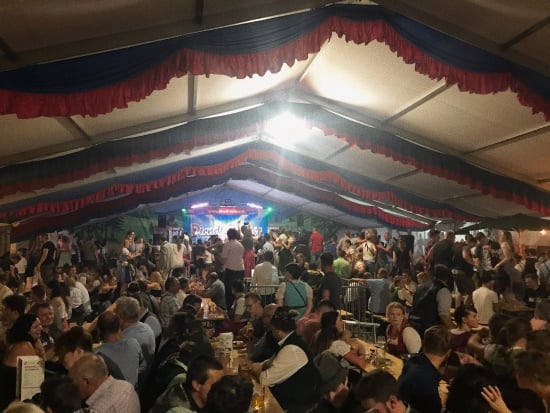 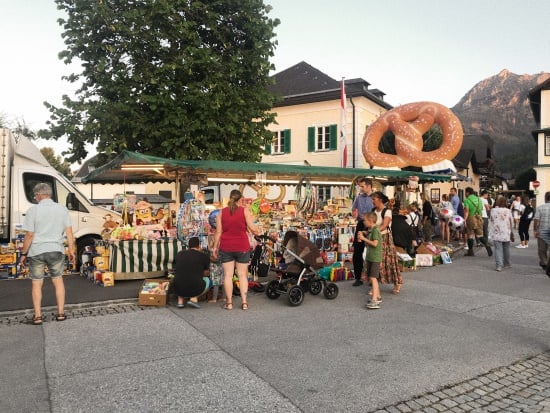 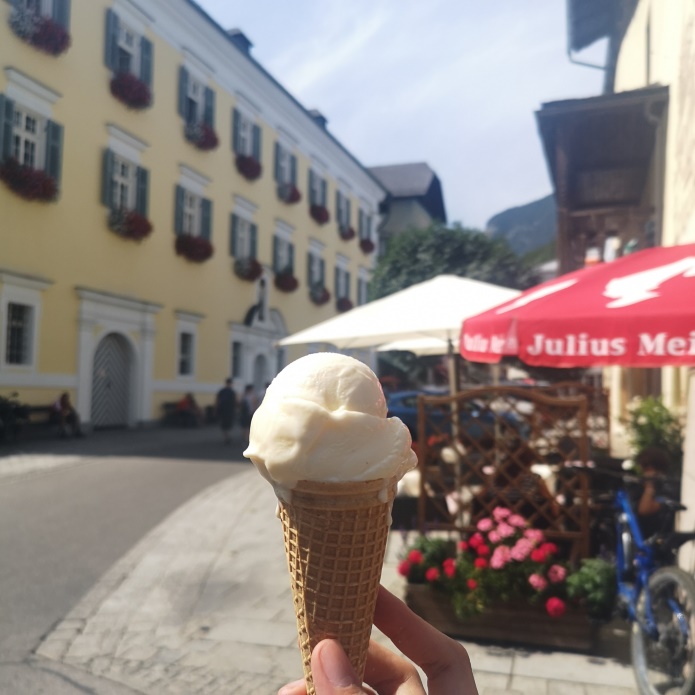 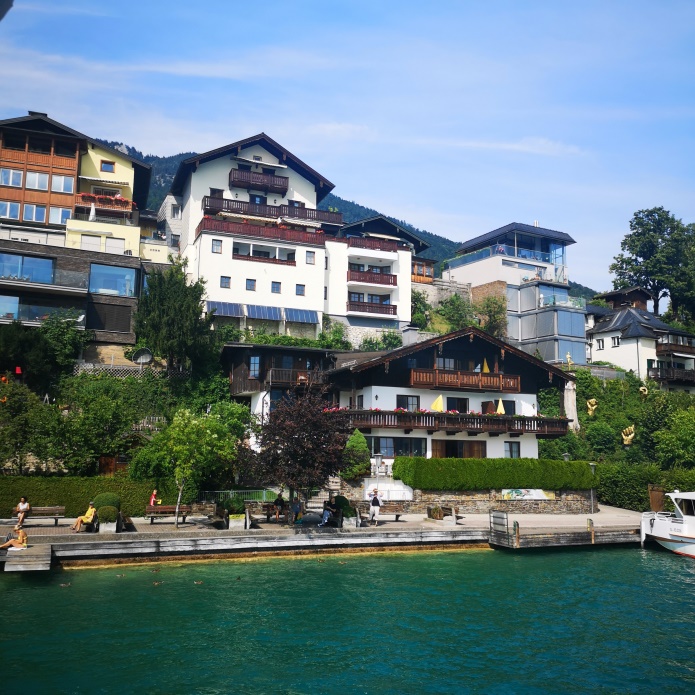 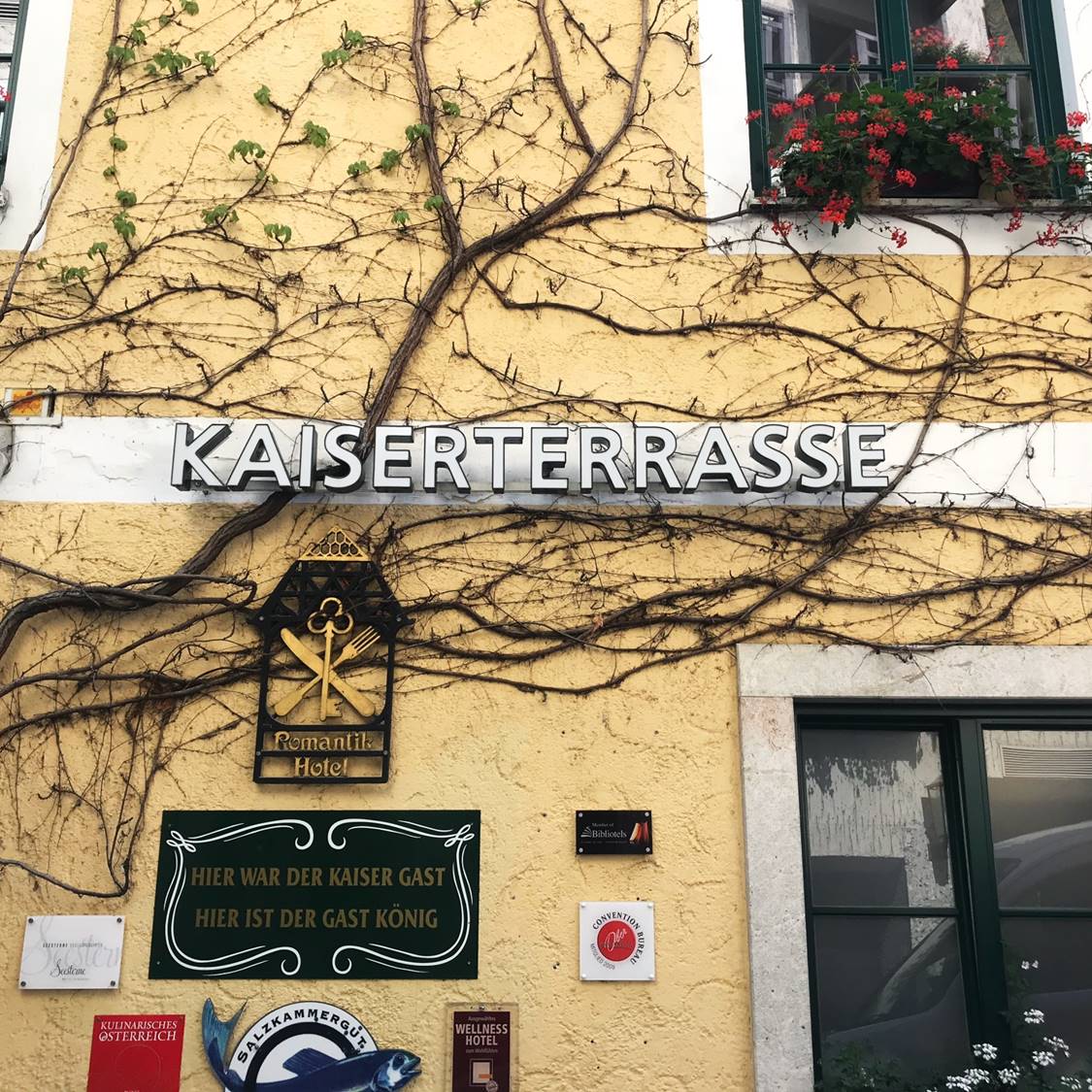 St.
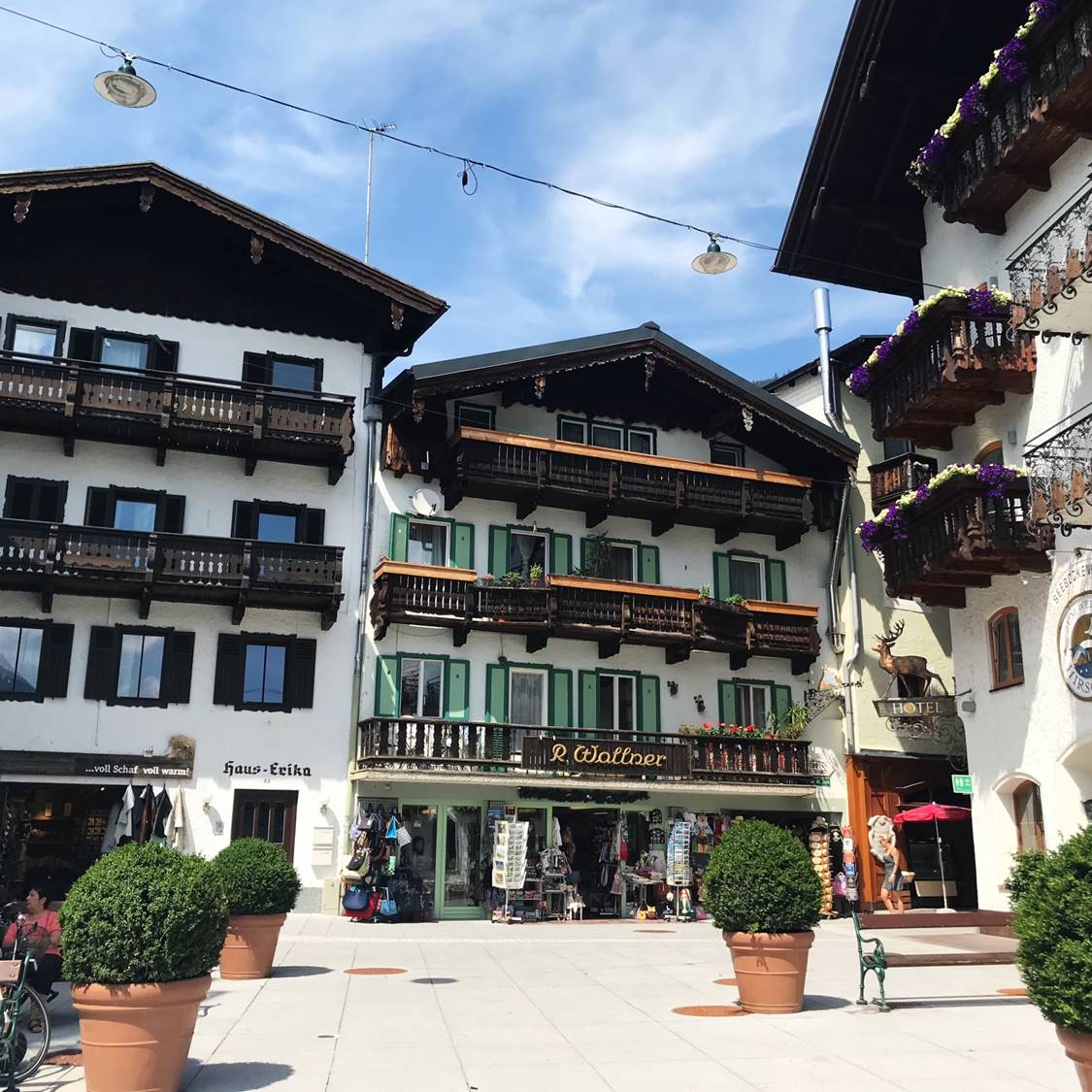 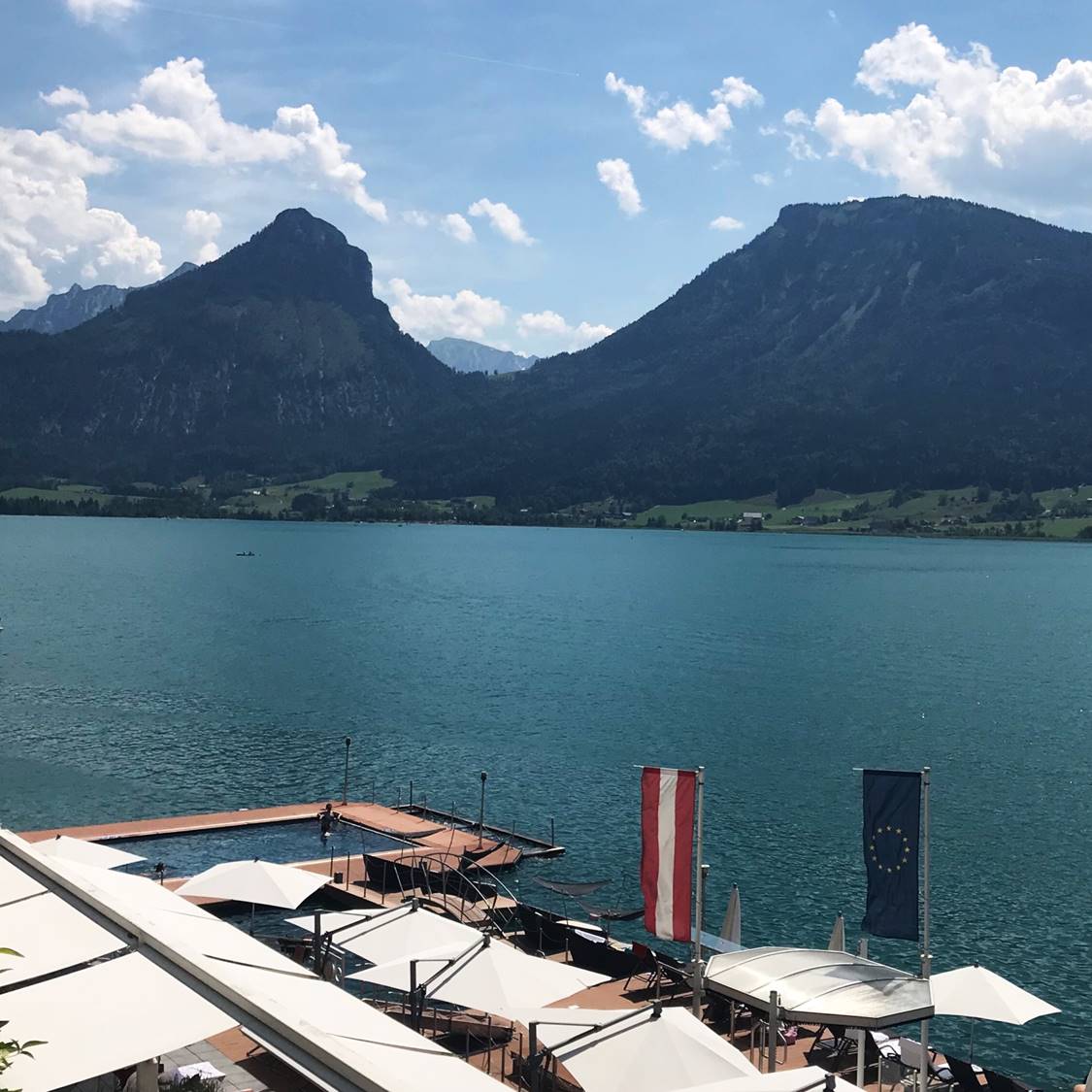 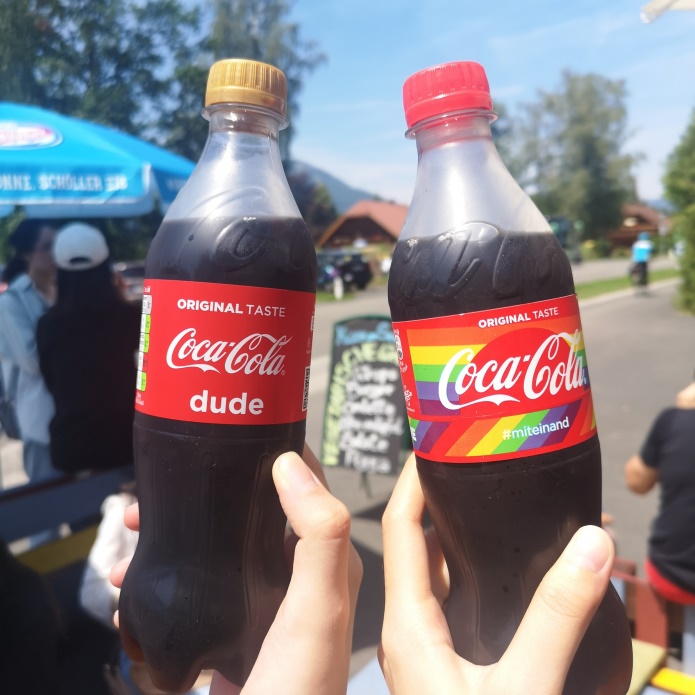 Wolfgang
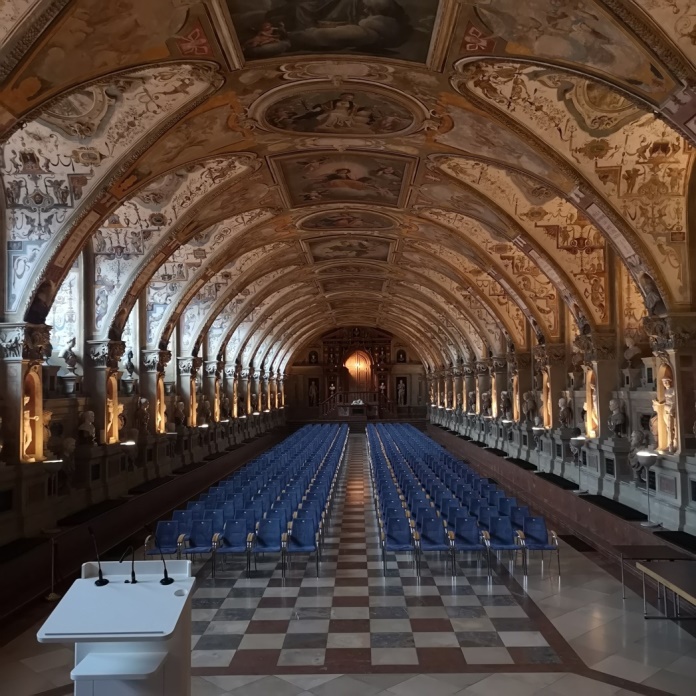 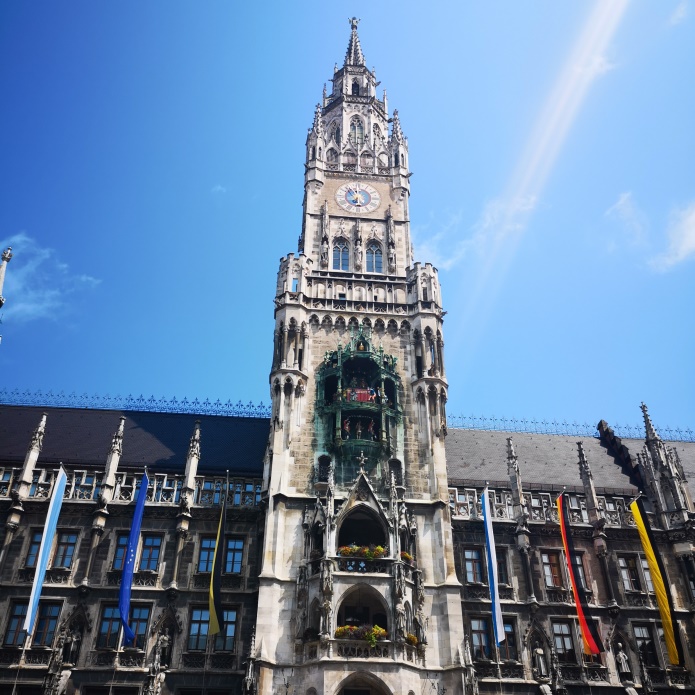 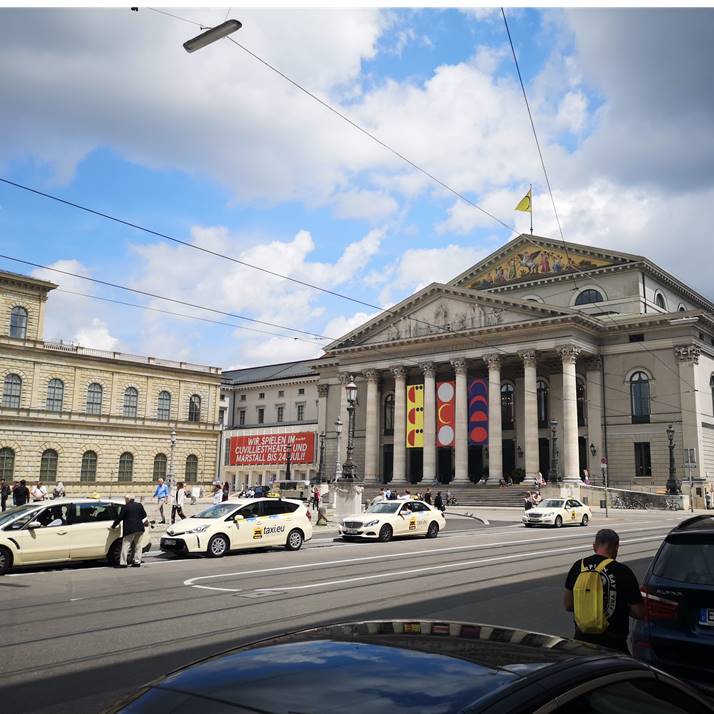 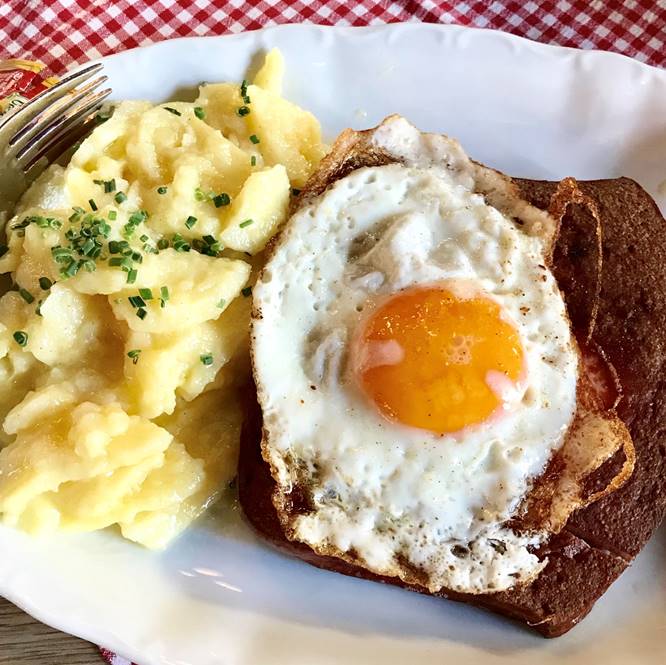 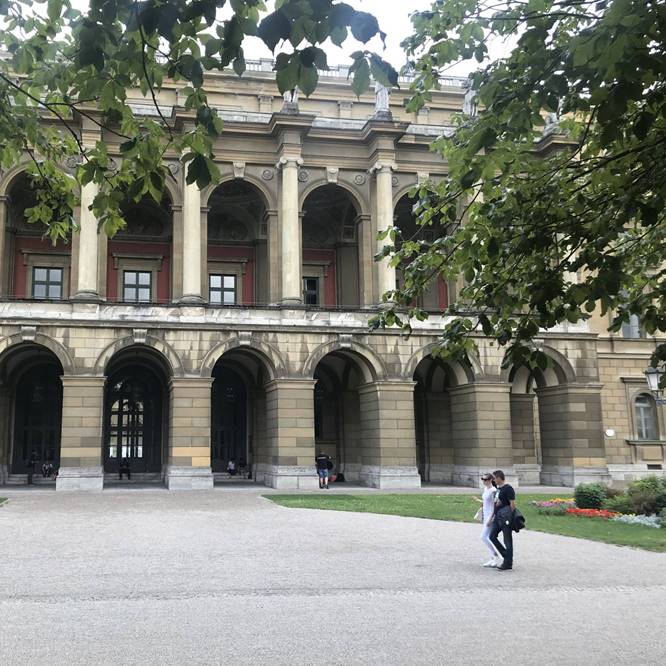 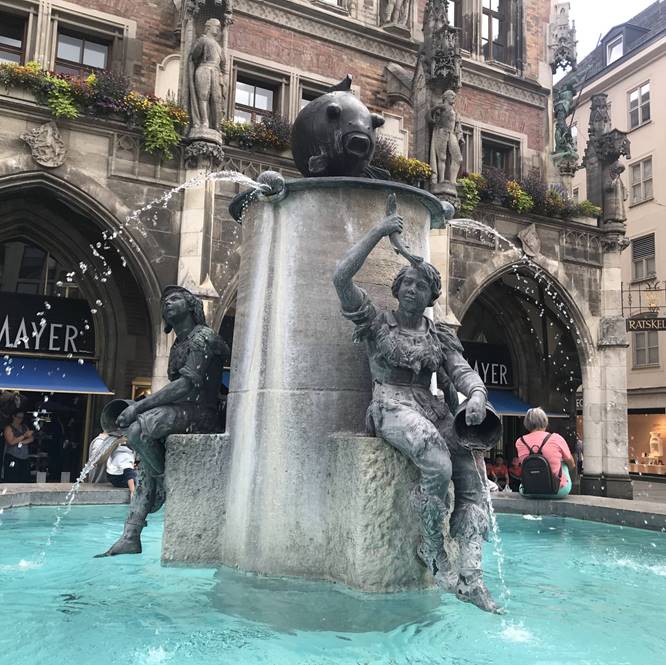 Munich
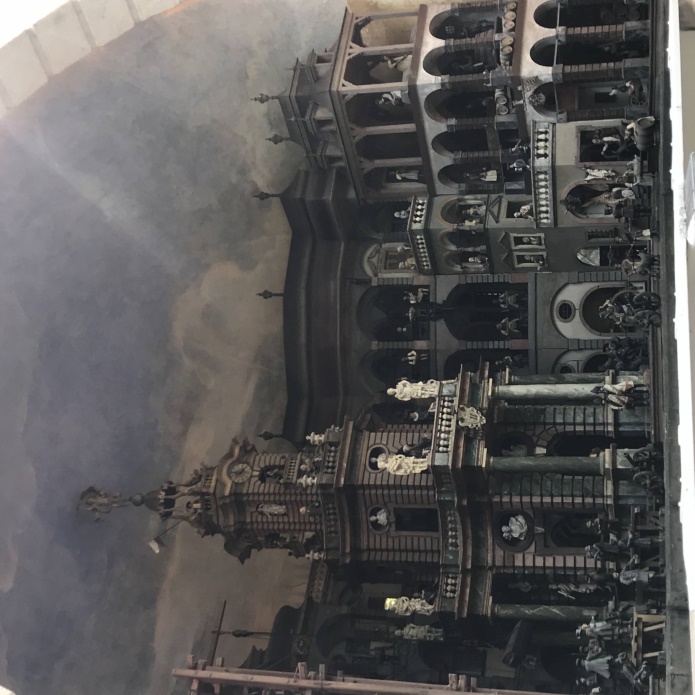 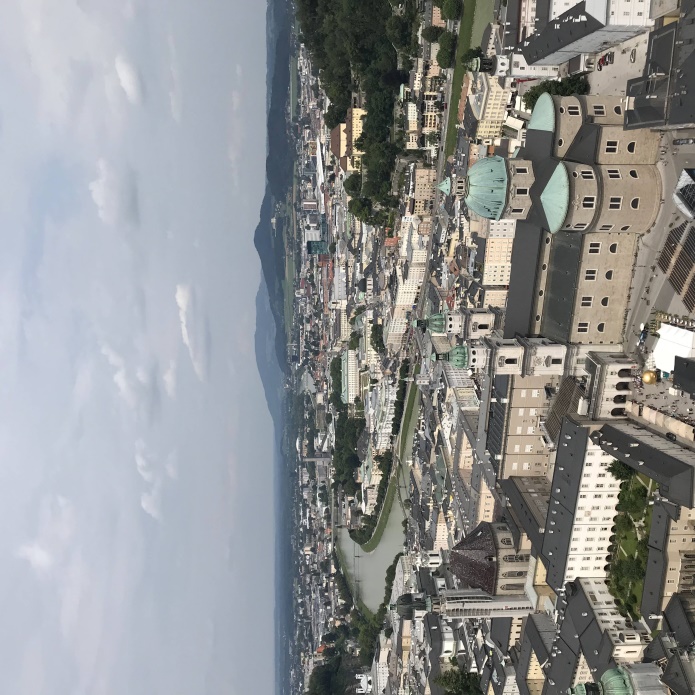 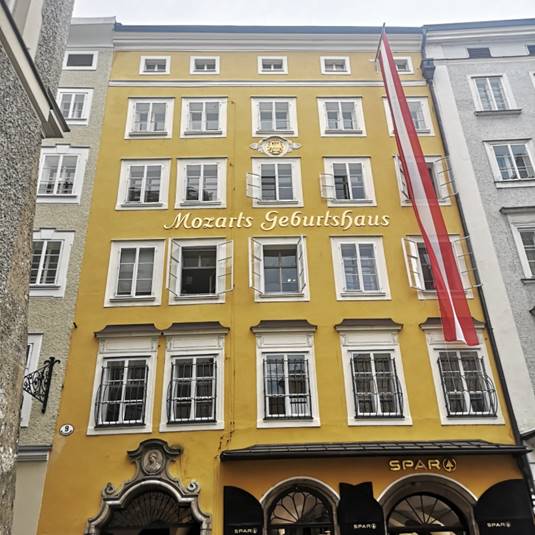 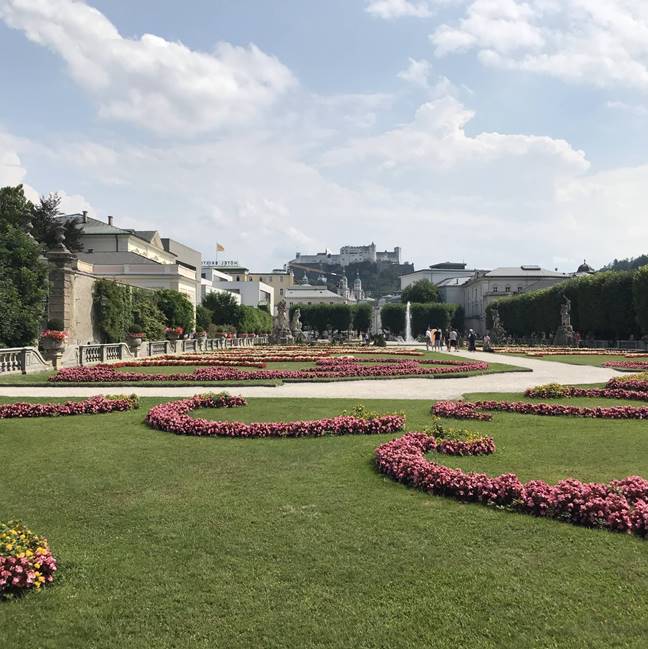 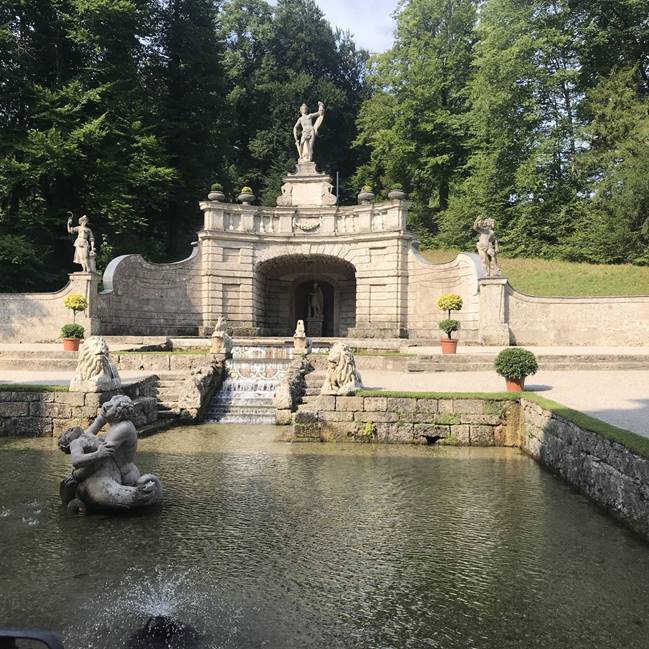 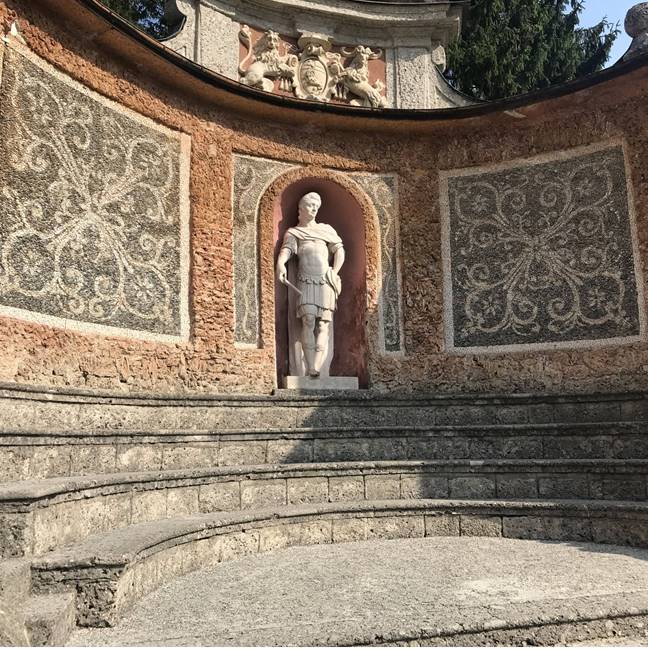 Salzburg
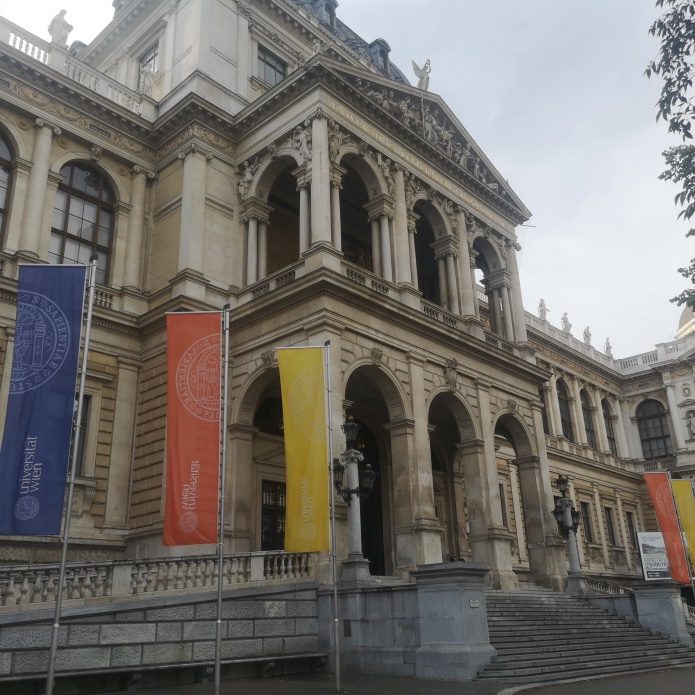 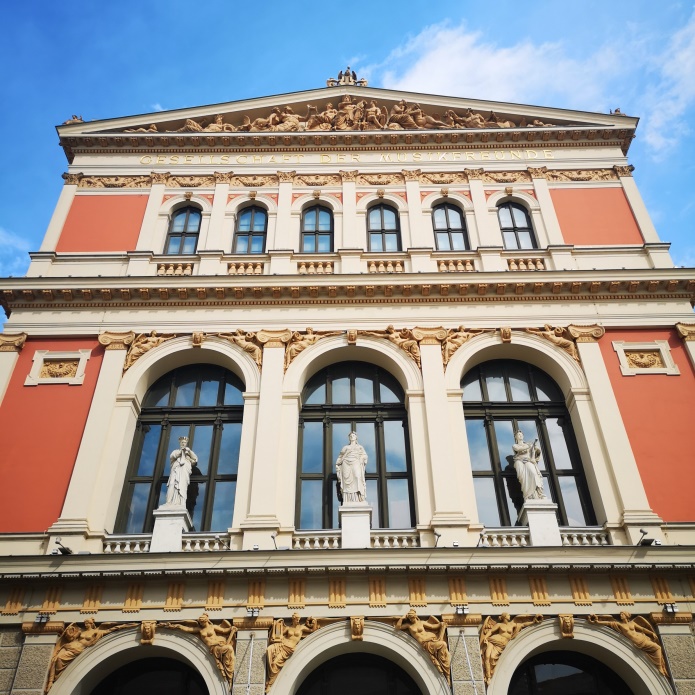 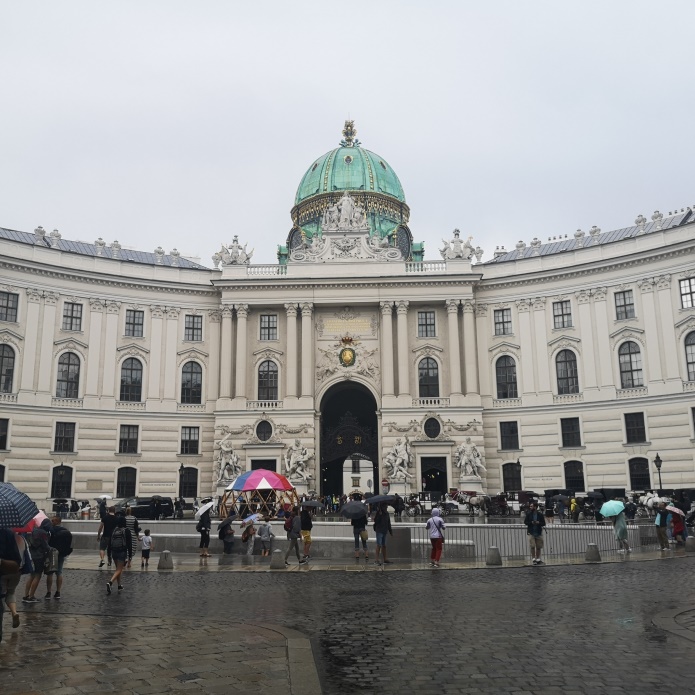 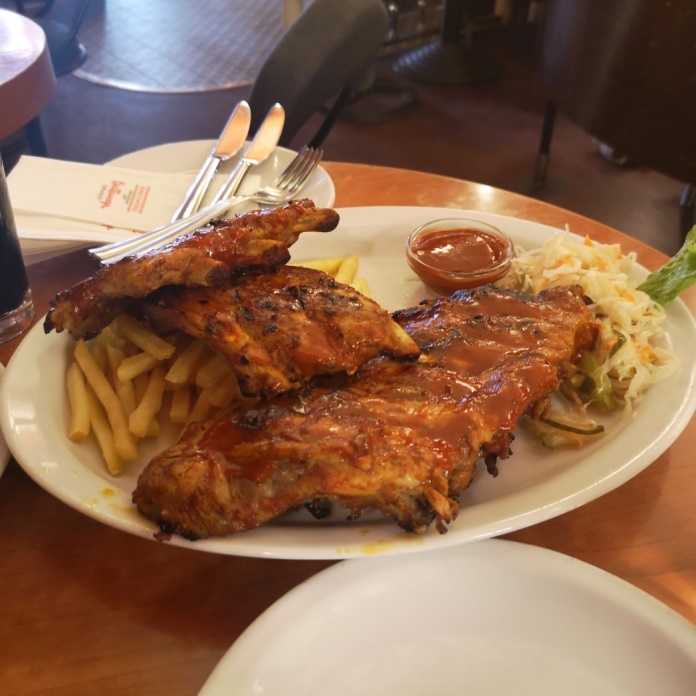 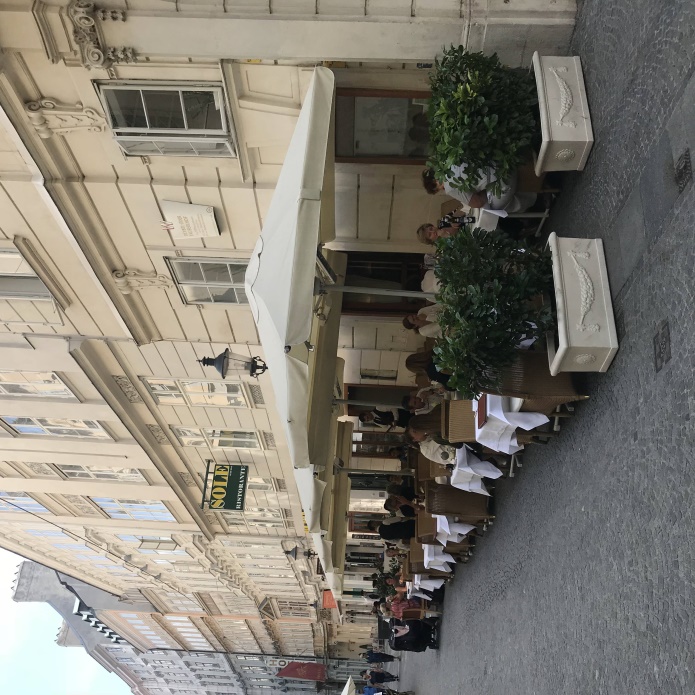 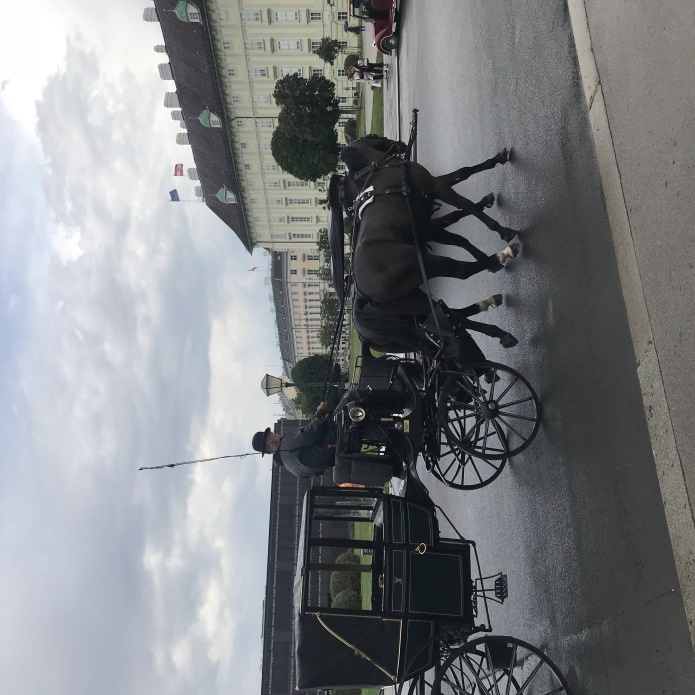 Vienna
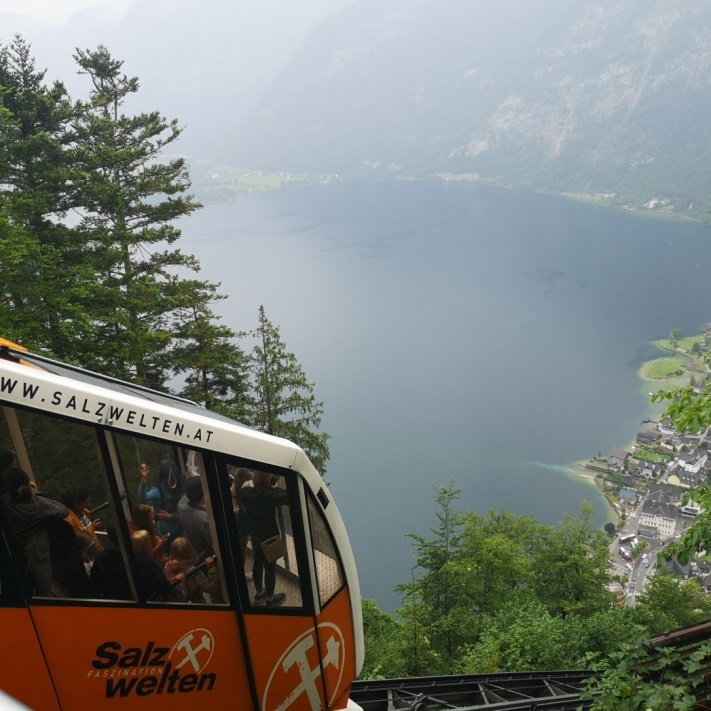 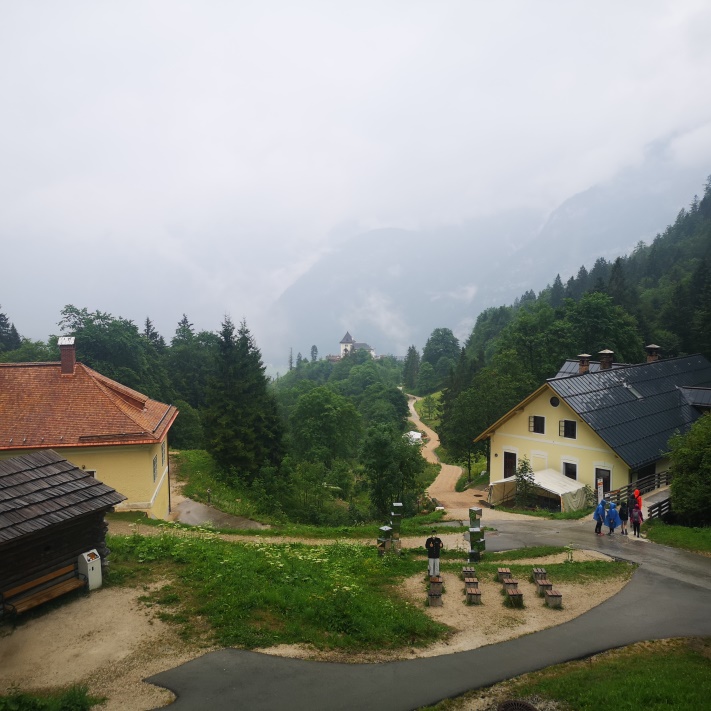 Hallstatt
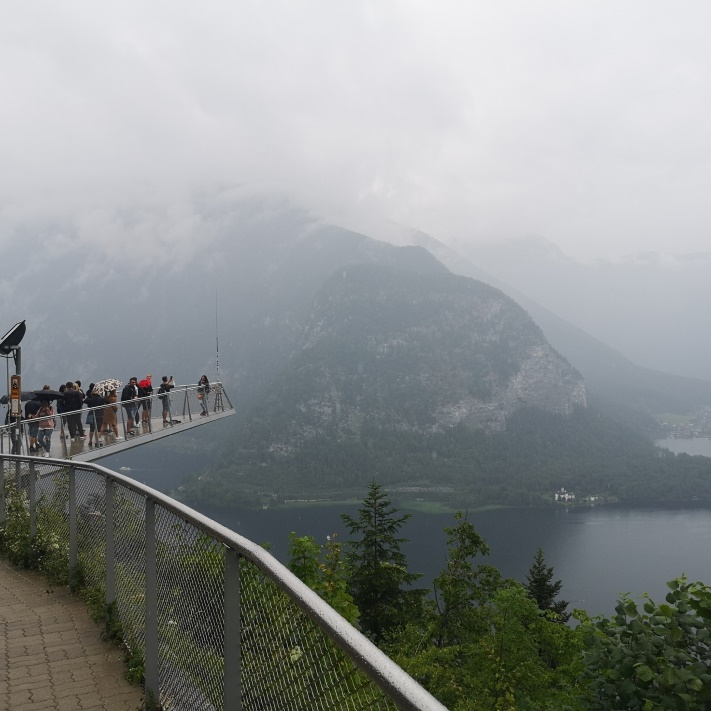 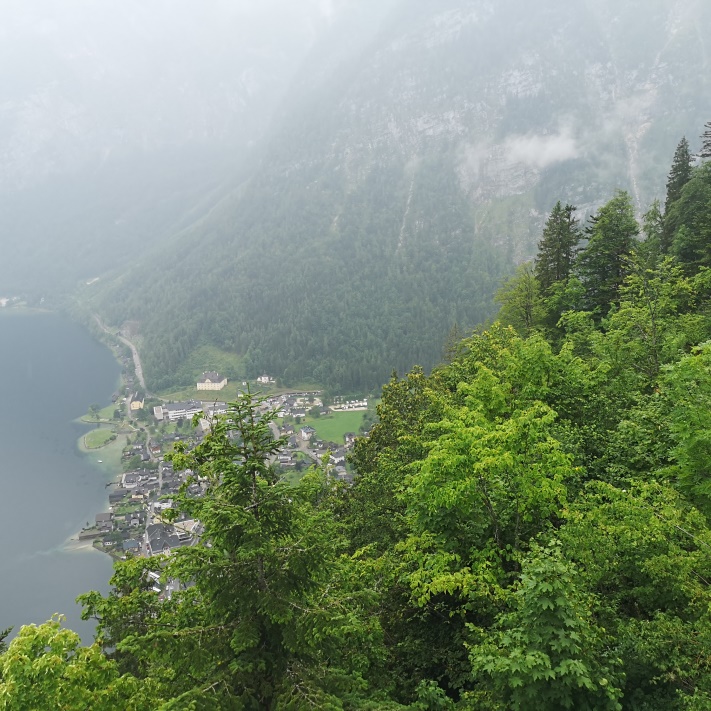 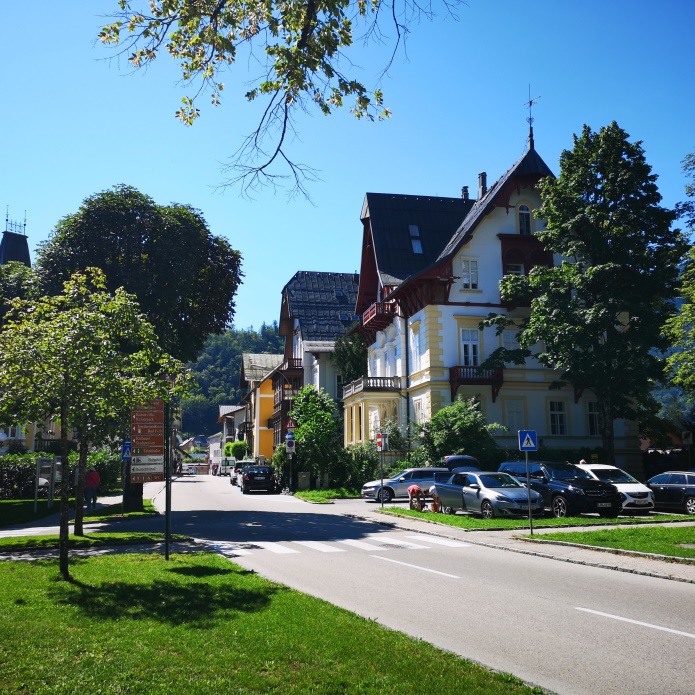 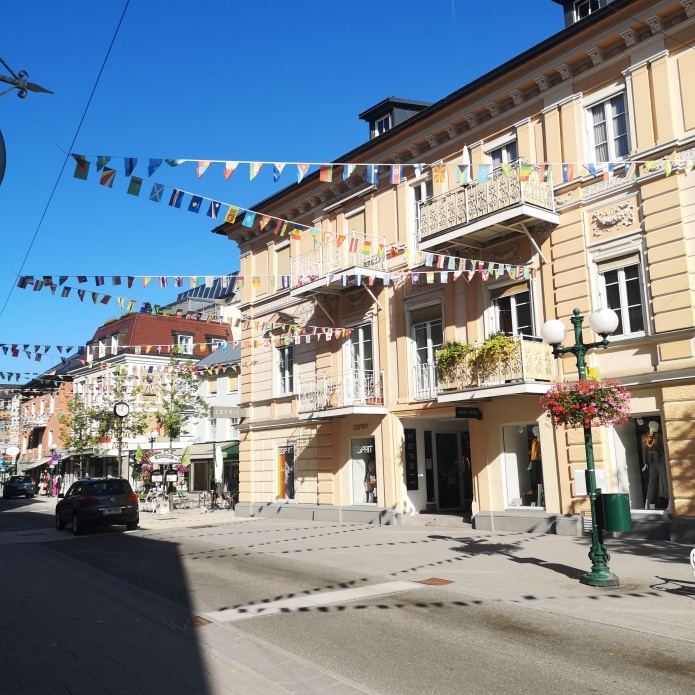 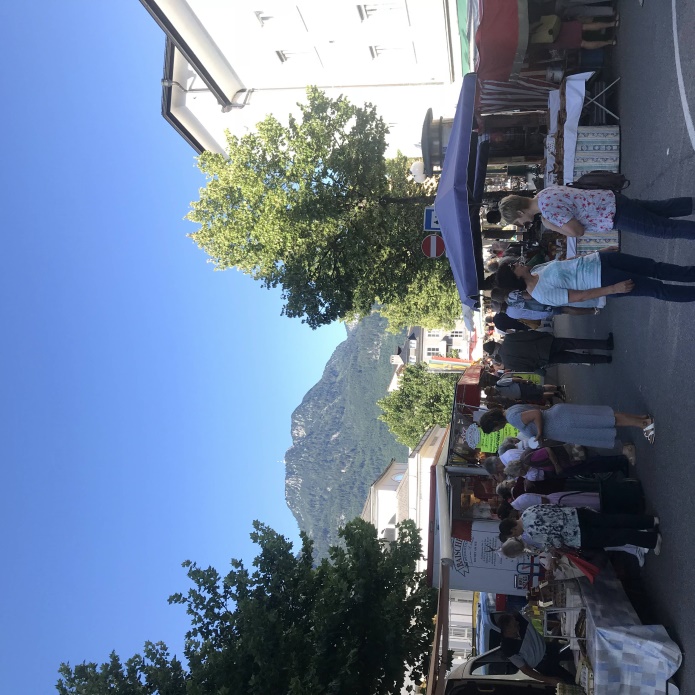 Bad Ischl
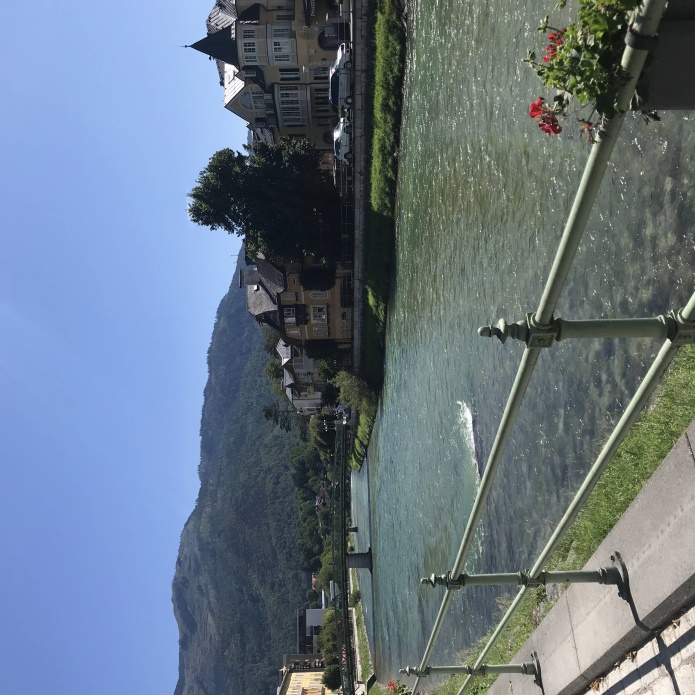 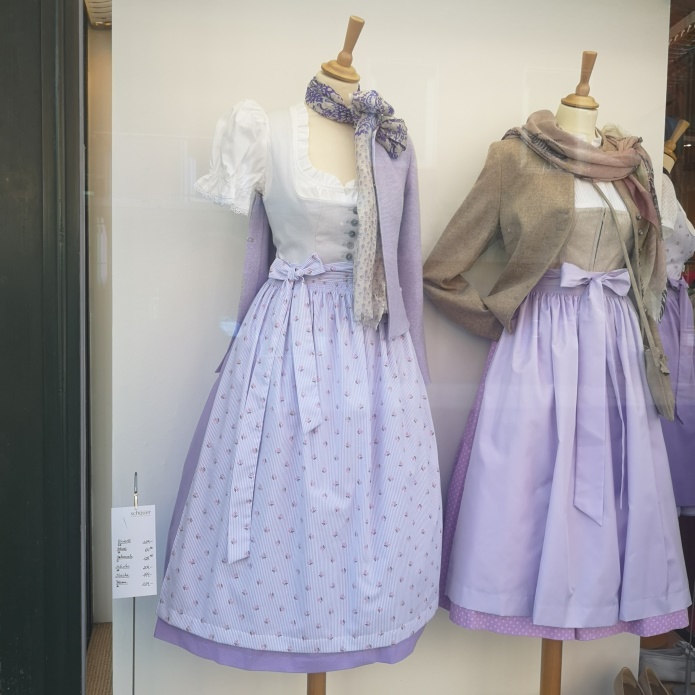 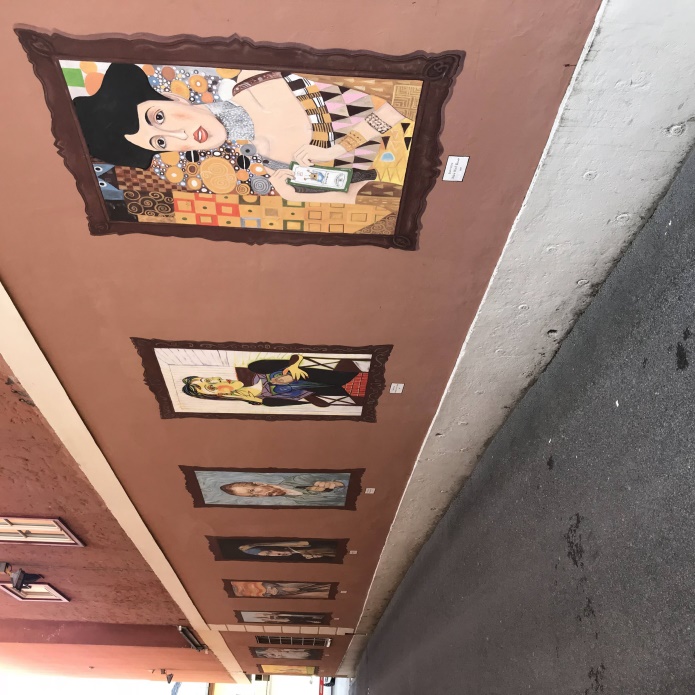 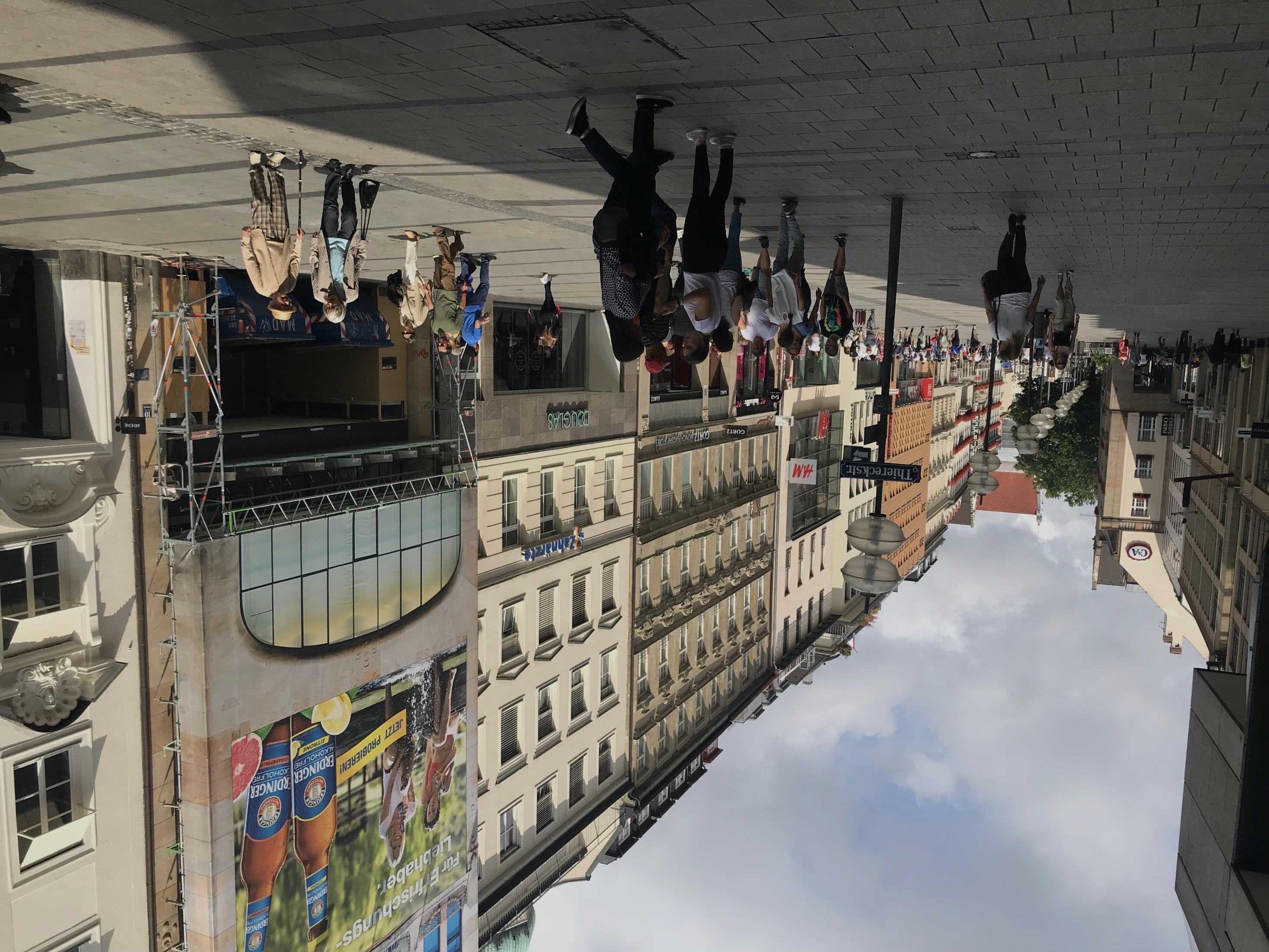 购物
周日不开门 周六关门早 
工作日营业到下午五点左右 
品牌：施华洛世奇 & LAMY钢笔
4
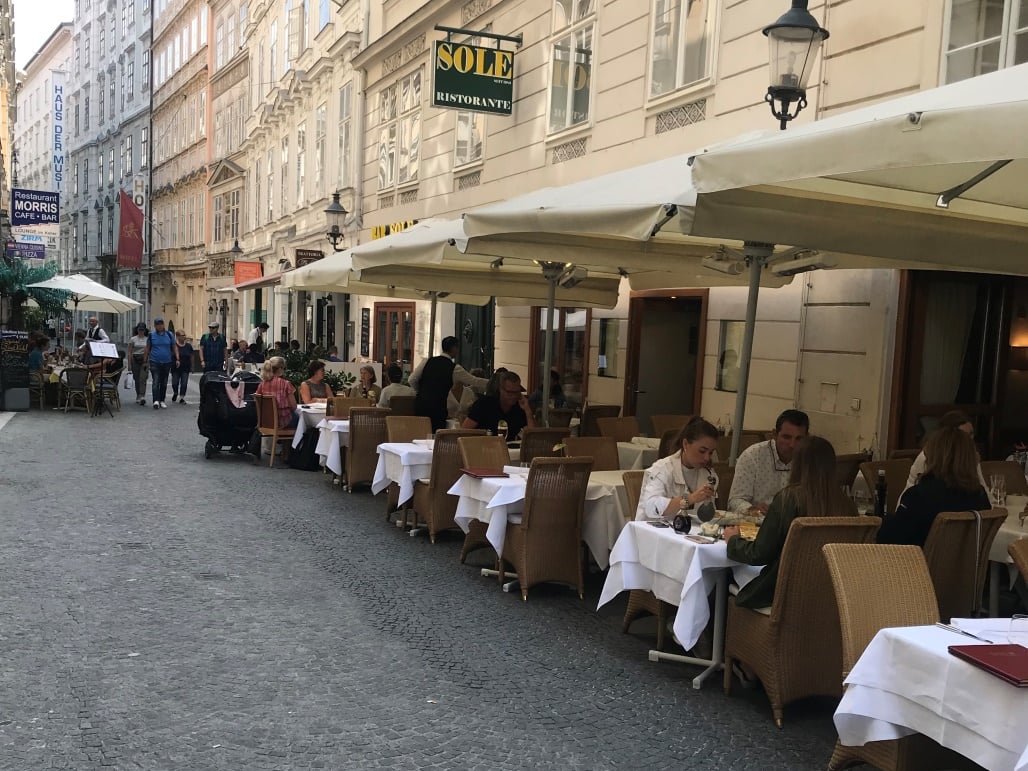 4
课程参与
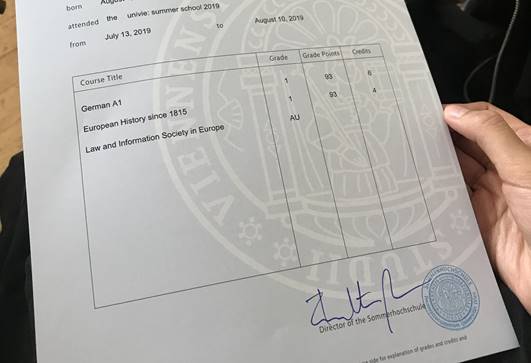 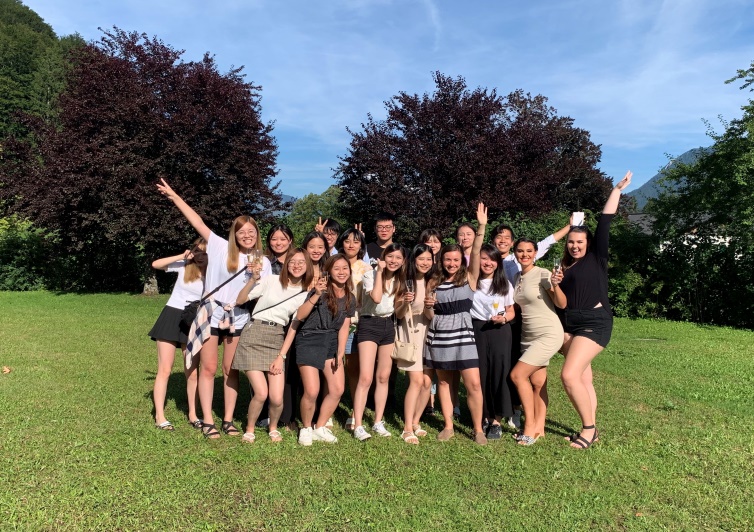 转学分：一门必修+一门旁听+德语（转一到两门课程，具体看自己的study plan）
德语：分班考试，课程活动
授课形式
学术讲座：看电影视频 
                     小组讨论 
                     访谈讲座
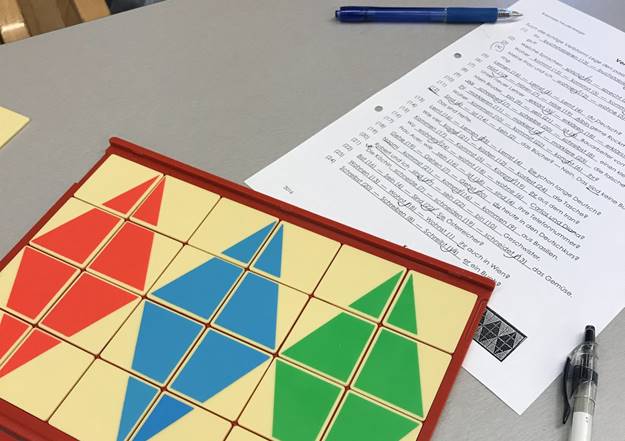 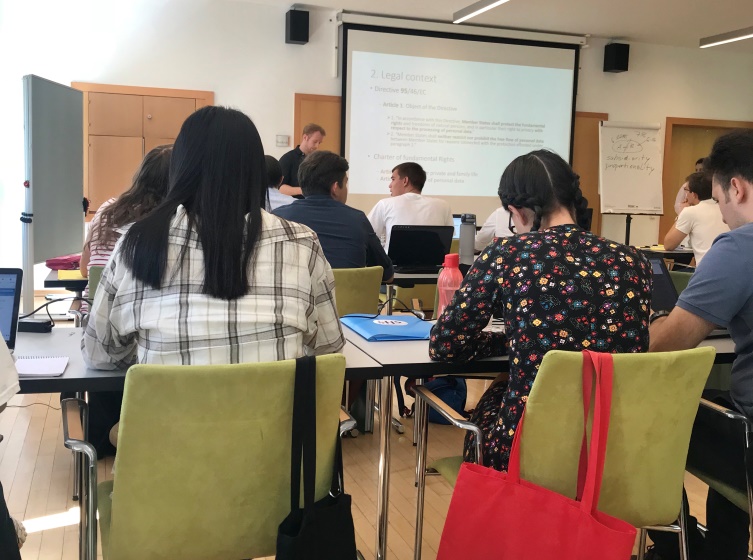 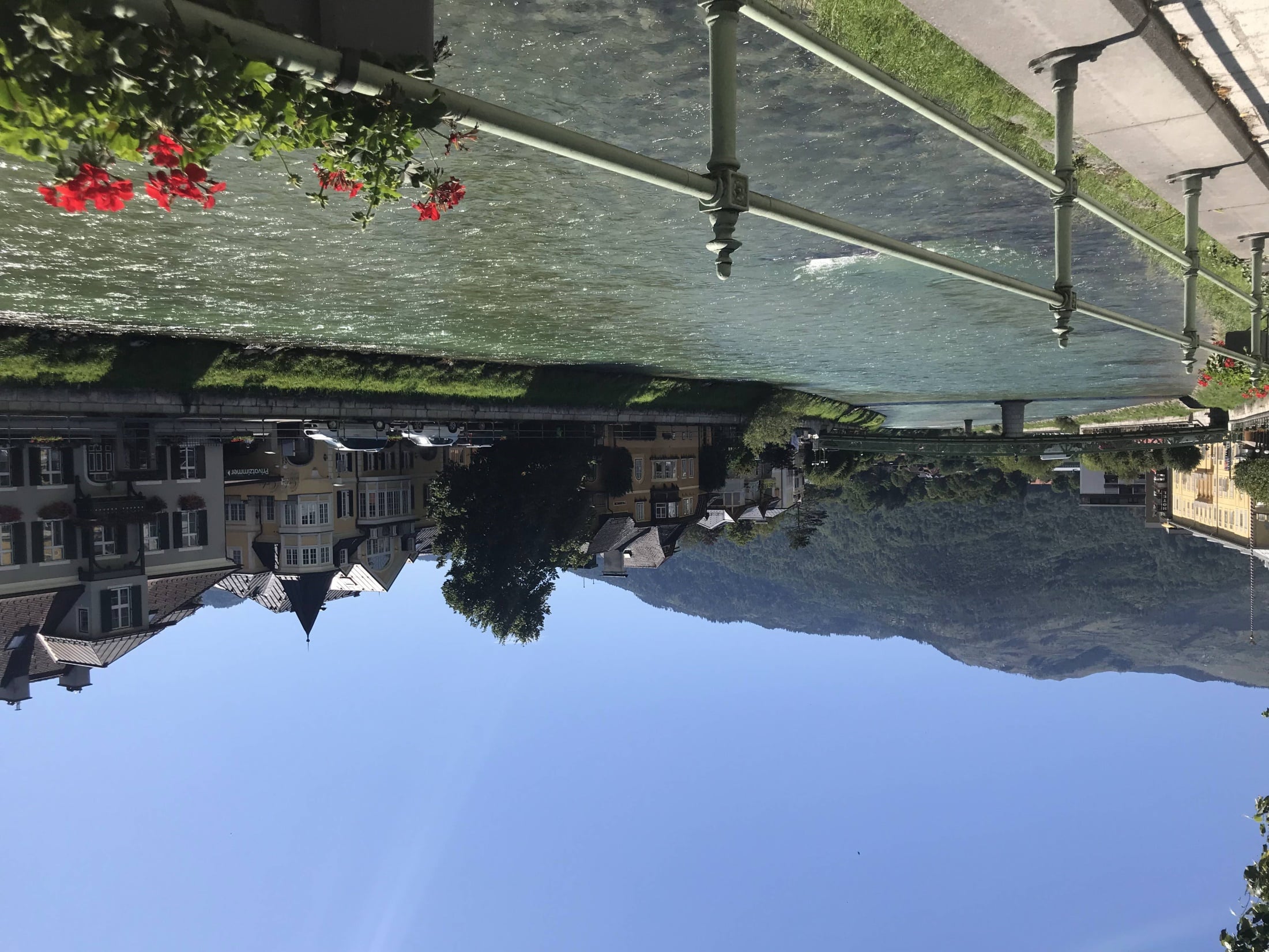 心 得 体 会
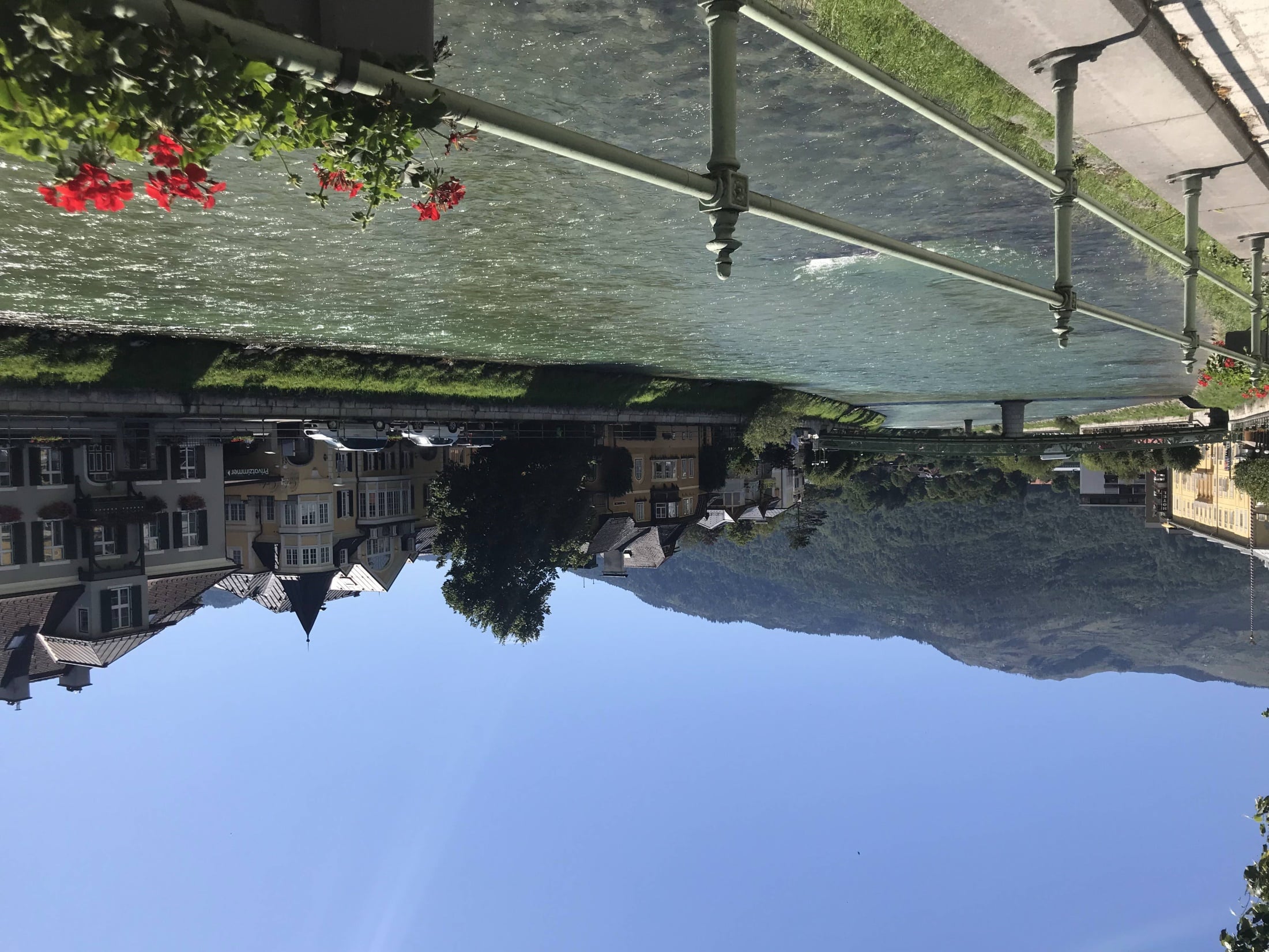 https://b23.tv/av63593959
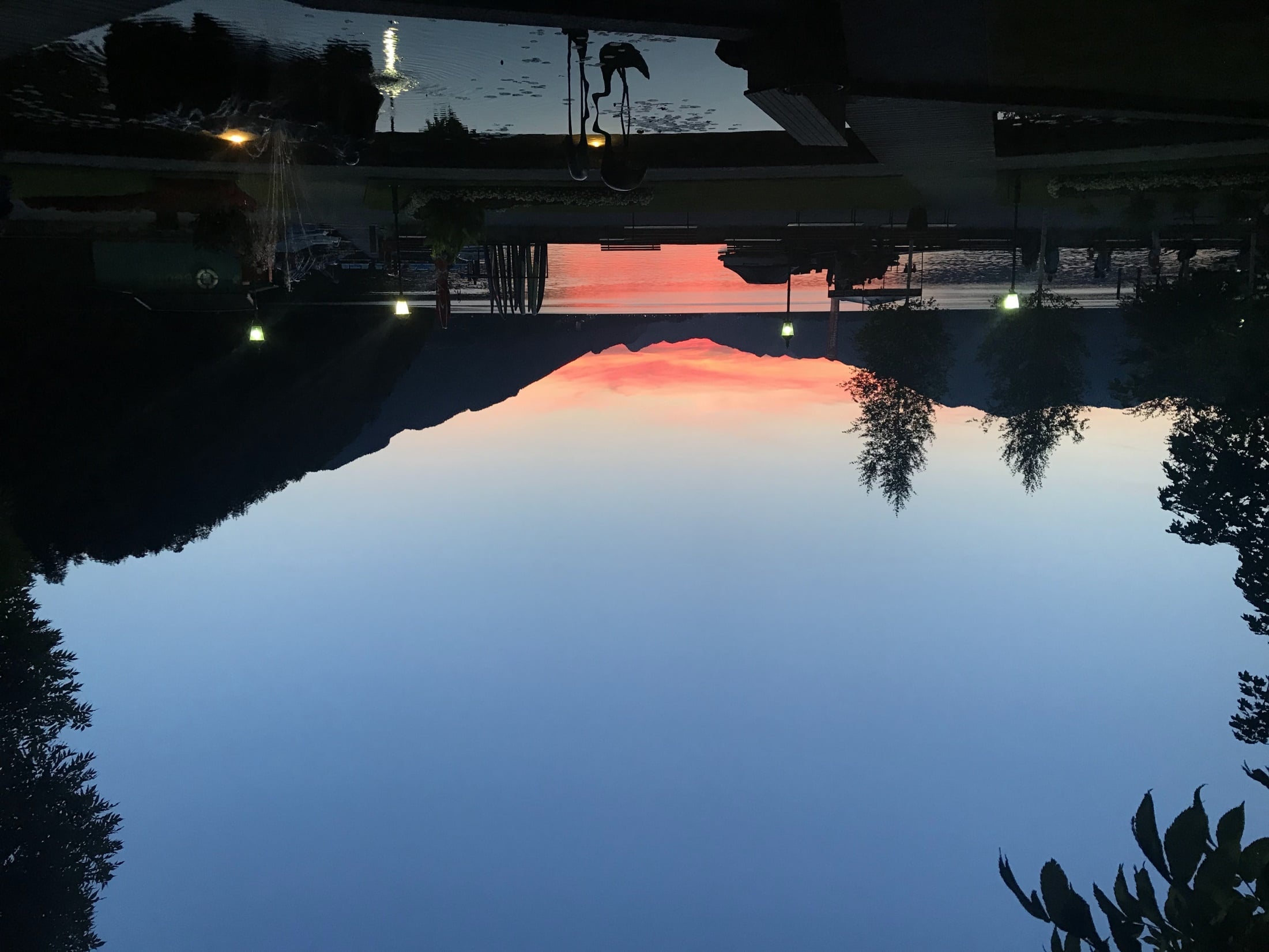 THANK
YOU
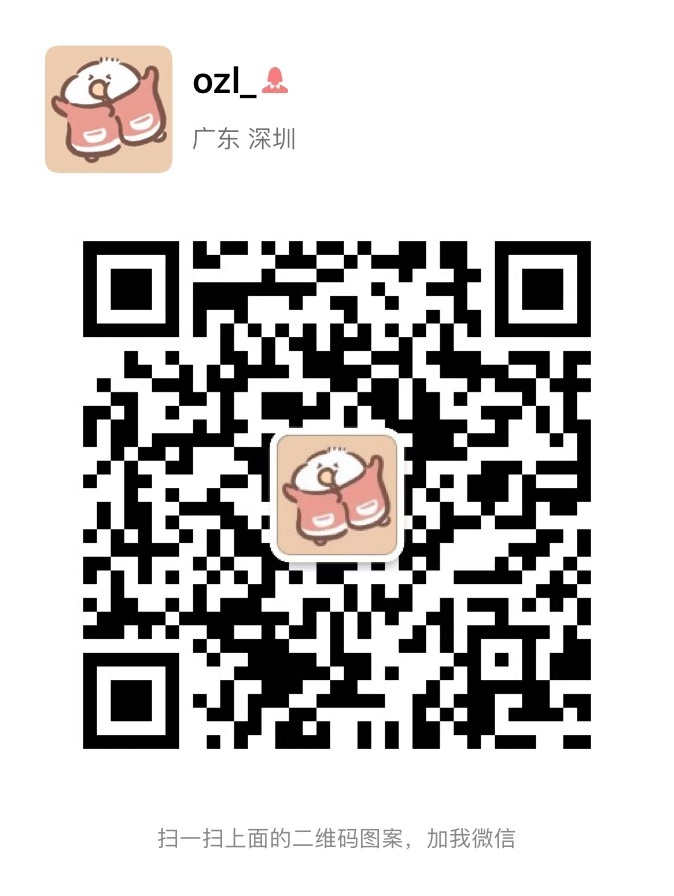 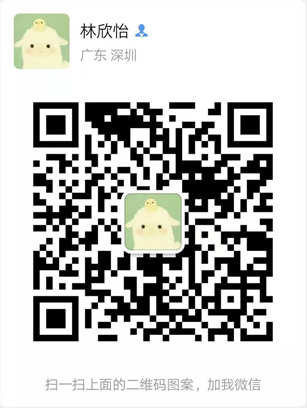 MHR 林欣怡
FIN 区芷菱